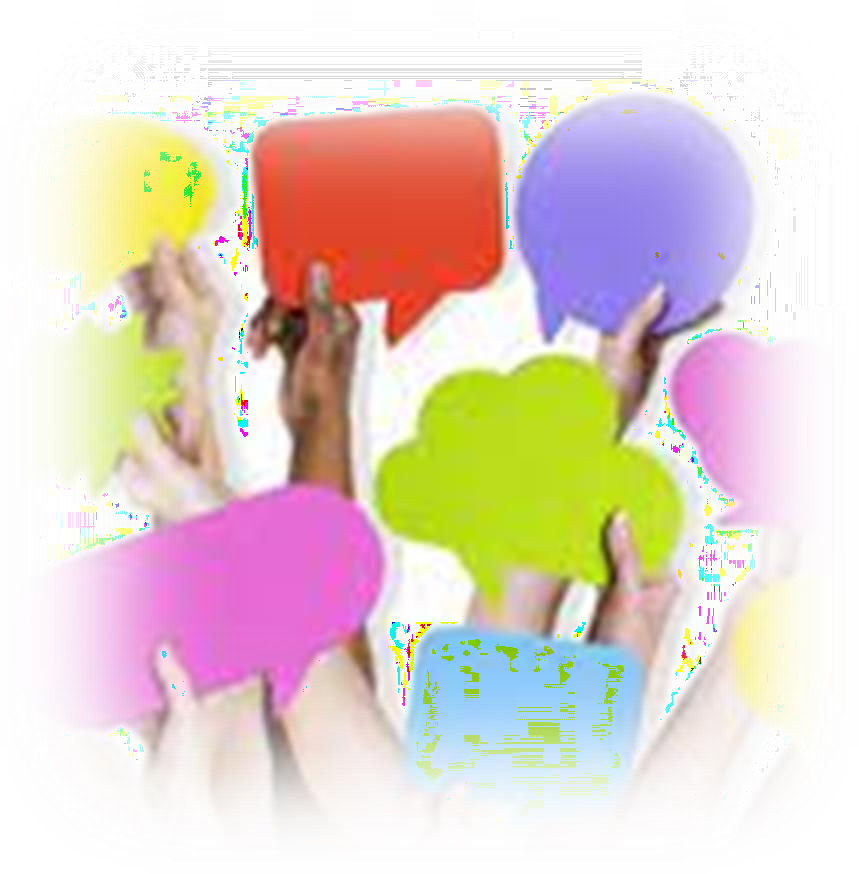 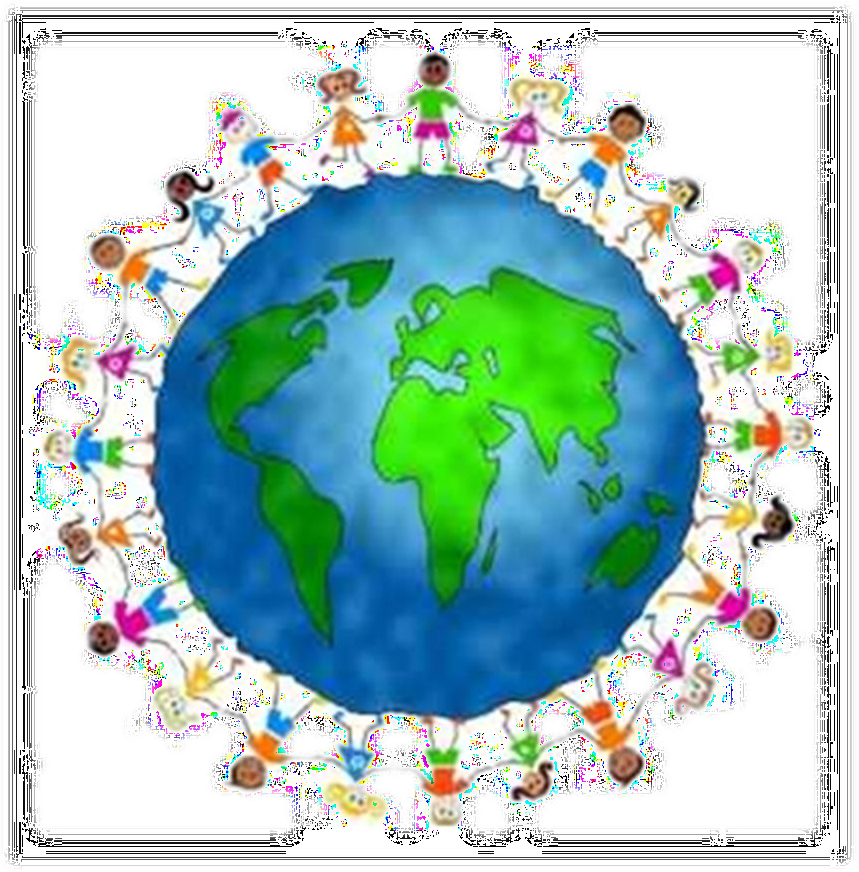 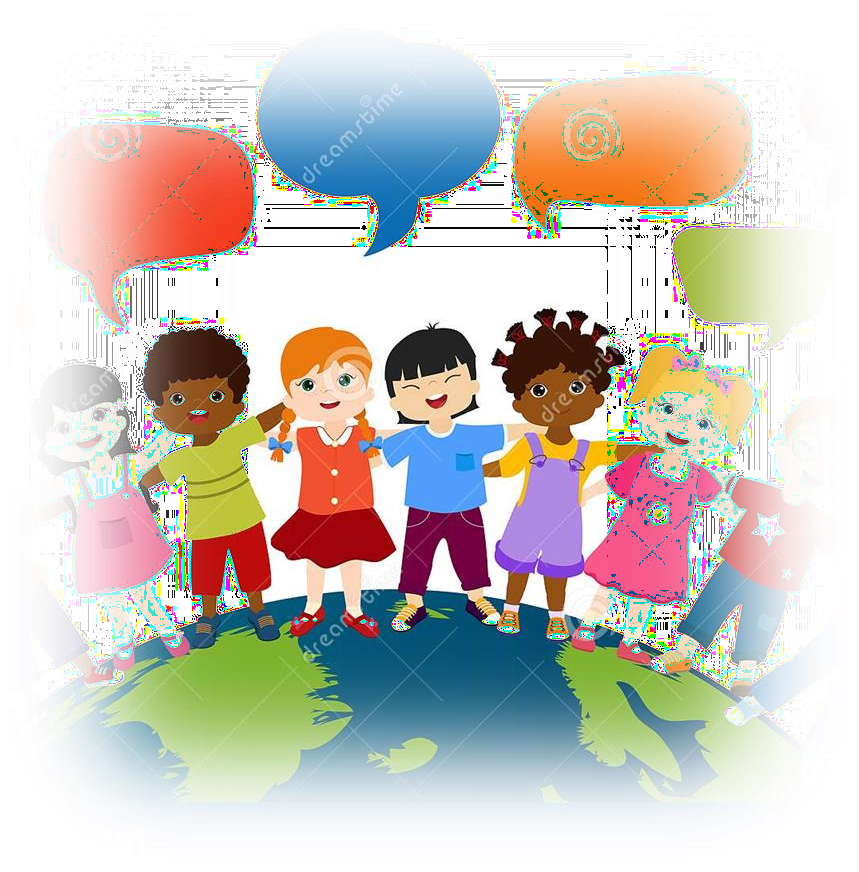 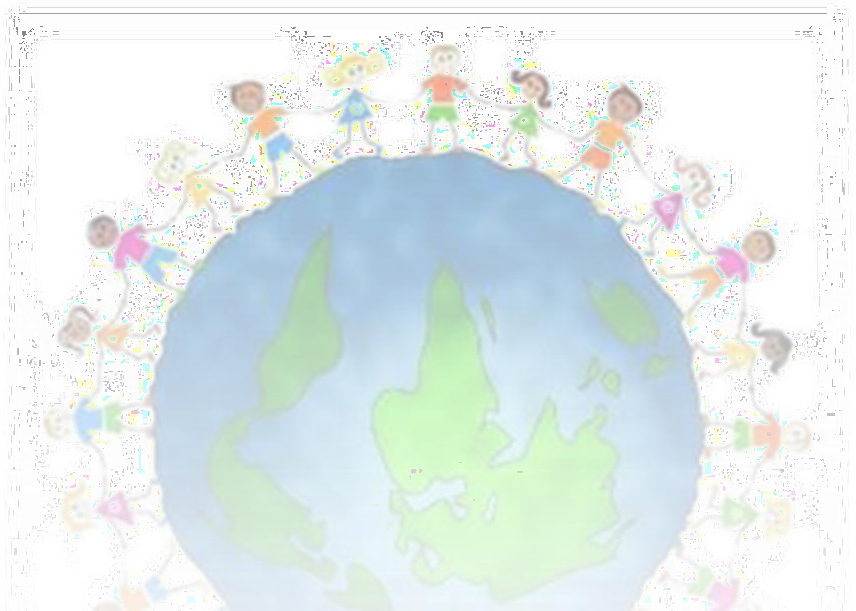 Vías de Solución Colaborativa de Conflictos 

Segunda Unidad
Teoría de Negociación Colaborativa
Prof. Ma. Nora González Jaraquemada
Concepto de negociación
Método voluntario, no adversarial de resolución de disputas en las que las partes interesadas, de manera libre y autónoma, co- construyen una solución que satisfaga los intereses relevantes de cada una, de manera más integradora, completa y viable posible.
Mínimo de tensión
Conflicto
Partes
Voluntariedad
Elementos esenciales
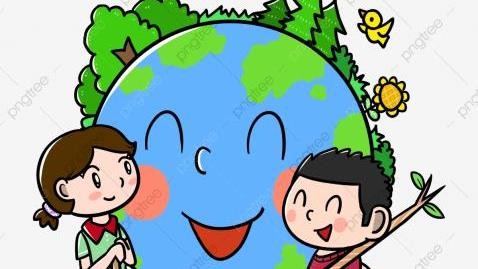 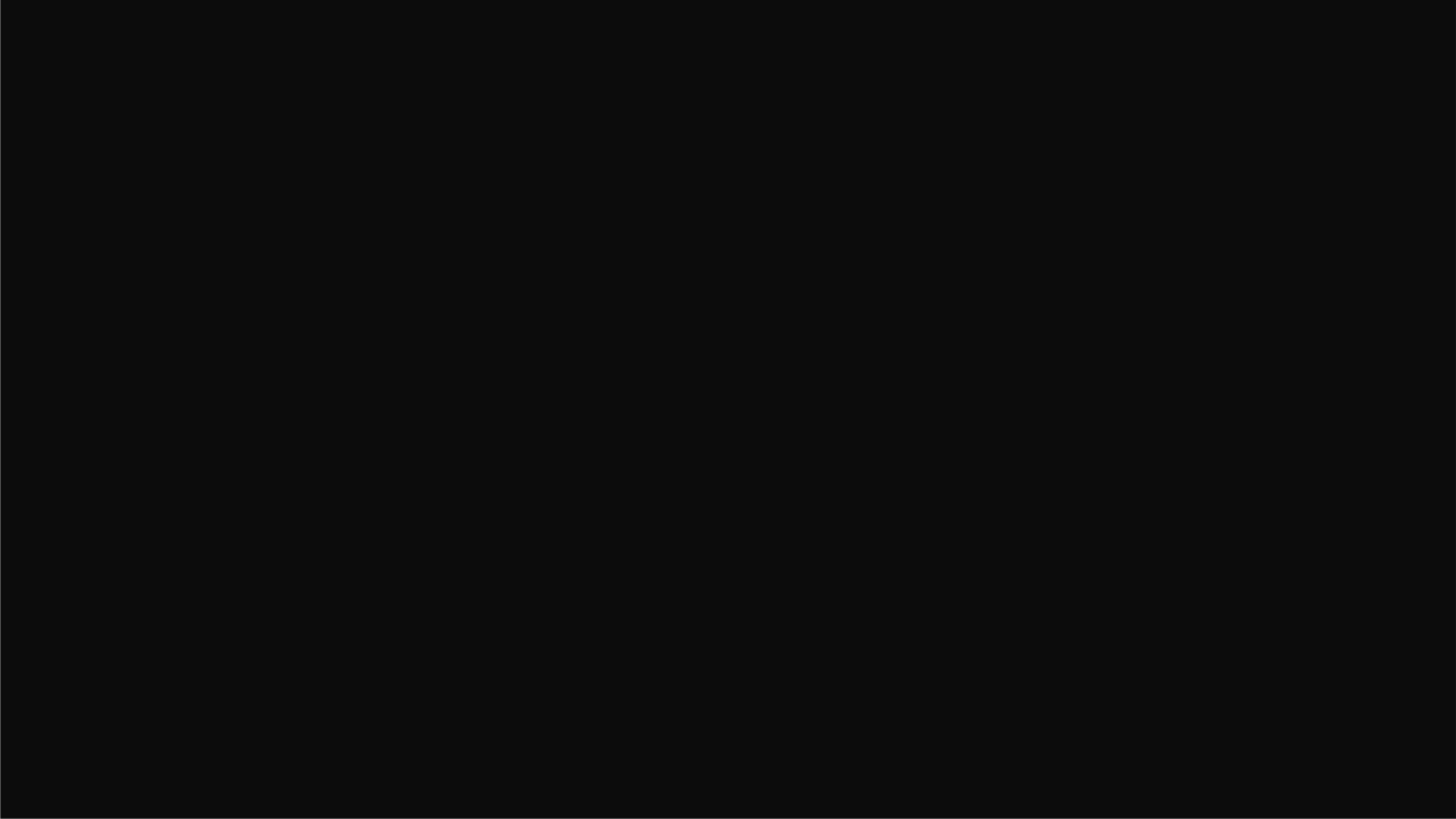 Negociación Colaborativa  Principios Generales del  Modelo
Diálogo
Autonomía / consentimiento  informado
Igualdad
Equilibrio negocial
Voluntariedad
No adversariedad
Colaboración
Buena Fe
Respeto mutuo
Revalorización y
reconocimiento
Circulación de información  esencial
Protagonismo de las partes
Protección de las relaciones
Mirada de futuro
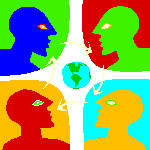 Perfil del negociador colaborativo
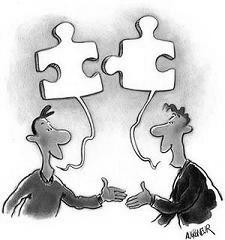 Valora la importancia de la  preparación / no improvisa
Genera clima / no descalifica
Usa tono y actitud adecuada para  estimular la confianza / no grita, ni  amenaza
Hace circular información / no oculta  información ni engaña
Es empático / no impone su punto de  vista por la fuerza
Es seguro / Es capaz de reconocer el
valor del otro en la mesa
Legitima y “tiende el puente de plata”
Usa el poder para educar /no para  amenzar
Modelo Colaborativo de  la
Escuela de Harvard
Más aportes del Modelo  Transformativo
Características del Modelo de Negociación Colaborativa
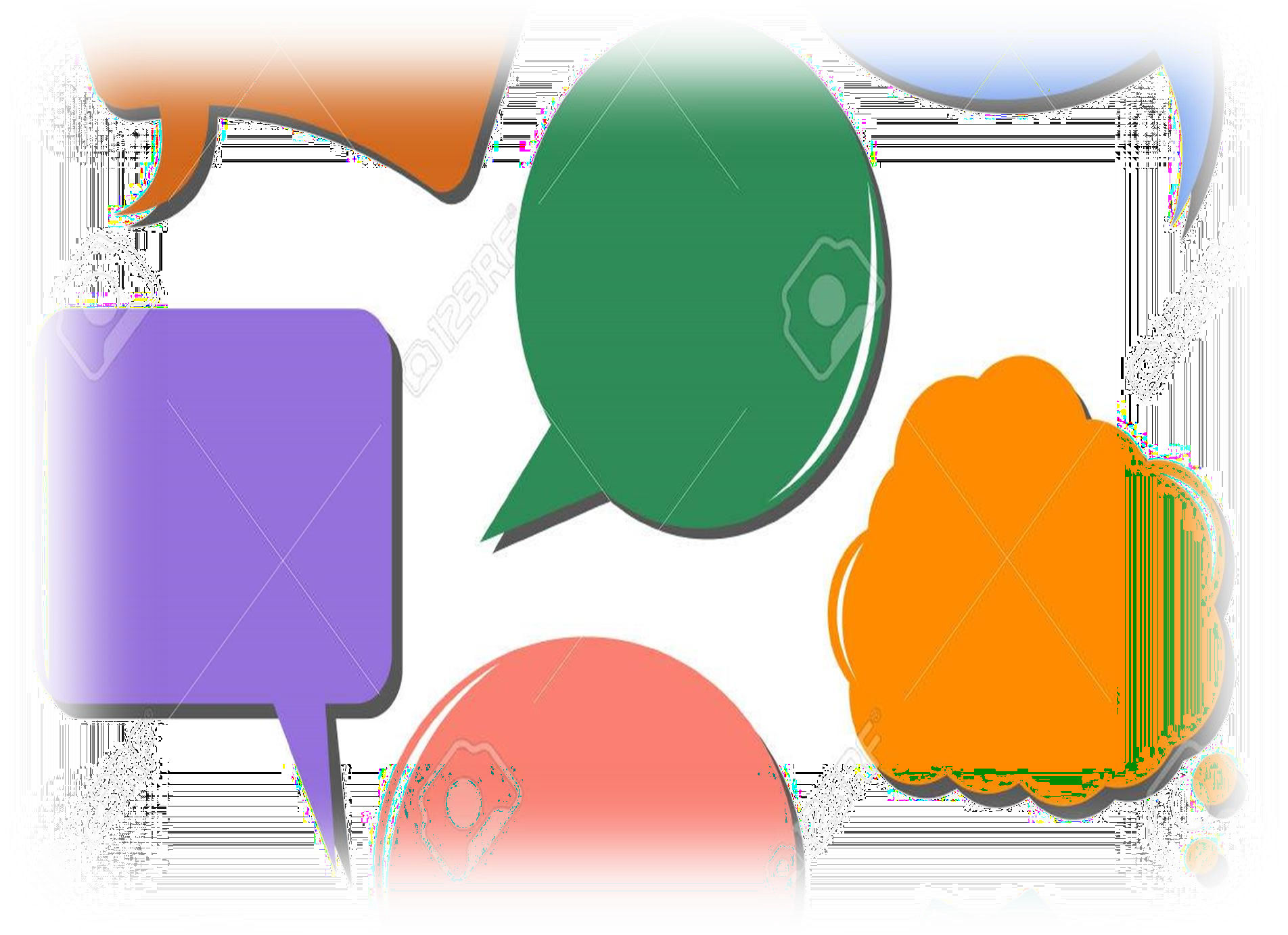 Hipótesis: actitud inicial de  defensa: esconderse detrás de  las posiciones y actuar  competitivamente impide la  colaboración
Centrado en los principios-  intereses y no en posiciones
Se preocupa de mantener y/o  mejorar la relación o al menos,  generar una relación de trabajo
entre las partes
Concibe la negociación como un  proceso dinámico y lineal
El modelo se despliega en la  articulación de siete elementos
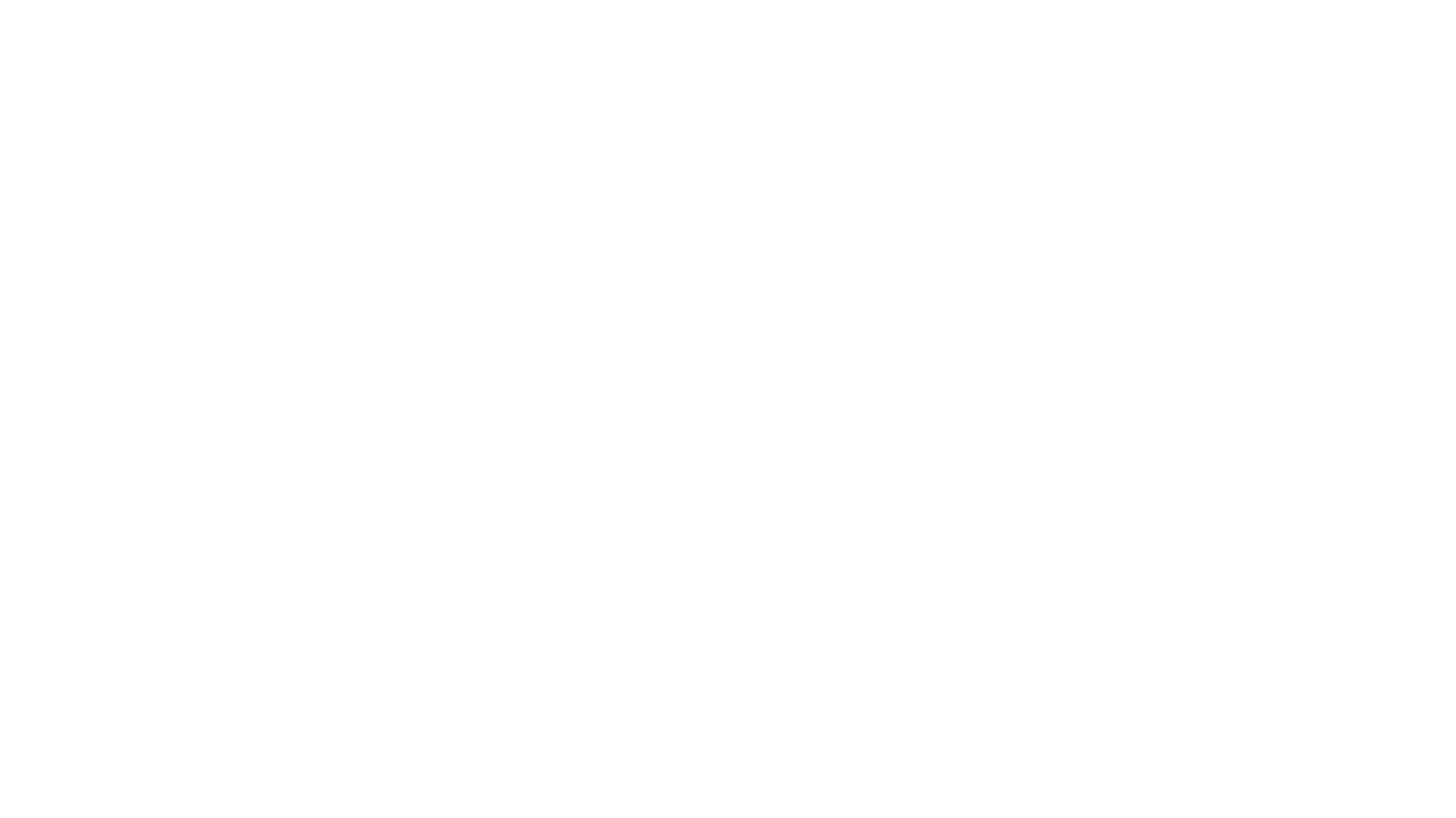 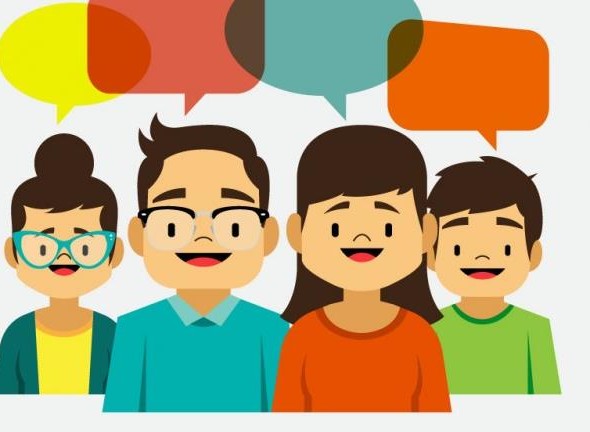 Separar el problema de las  personas
Principios del  Modelo
Ser duro con el problema y
suave con las personas
Negociar en base a intereses  ( principios) y no a  posiciones

Generar múltiples opciones
de mutuo beneficio

Legitimar el problema en  base a criterios objetivos
Aportes de la Visión Transformativa
Concepto  (personas)
de	legitimación		relacional  como		distinto	al		de	la
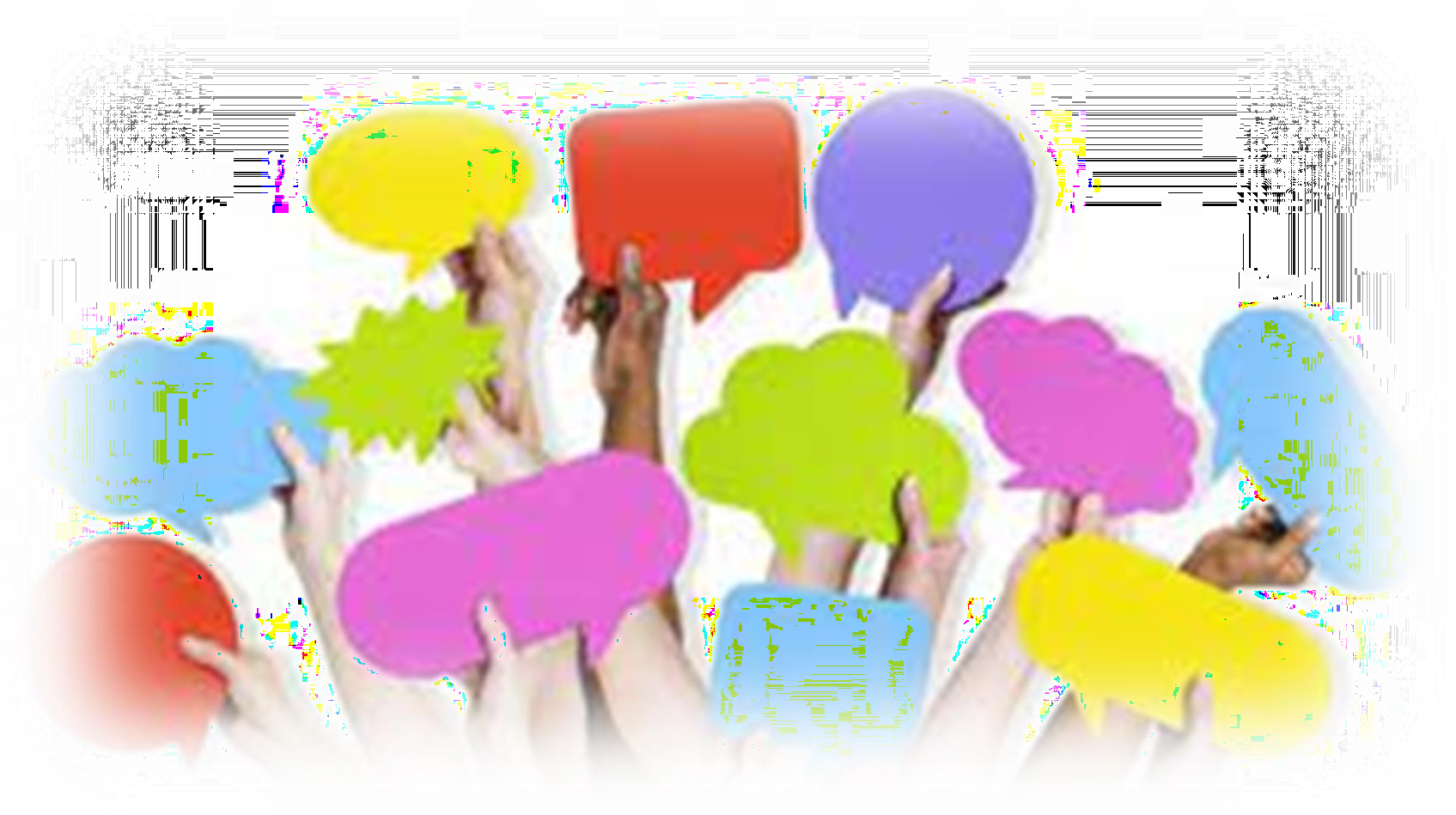 legitimación sustancial ( el problema)
Propone la necesidad de legitimar la relación  entre las partes como proceso previo a  legitimar el problema
Legitimación relacional consiste en el  reconocimiento de las partes, sus intereses y  motivaciones como válidos dentro de la  mesa
Algunas herramientas para alcanzar la  legitimación son: circularidad, rencuandres,  resignificaciones,  y	Lenguaje, tanto  afrimativo, narrativo e interrogativo
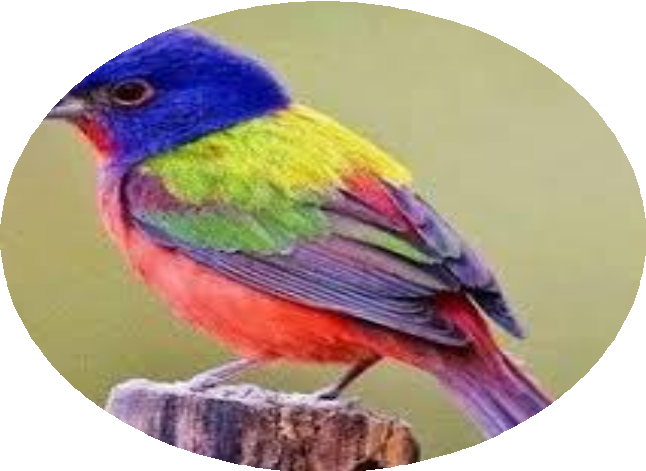 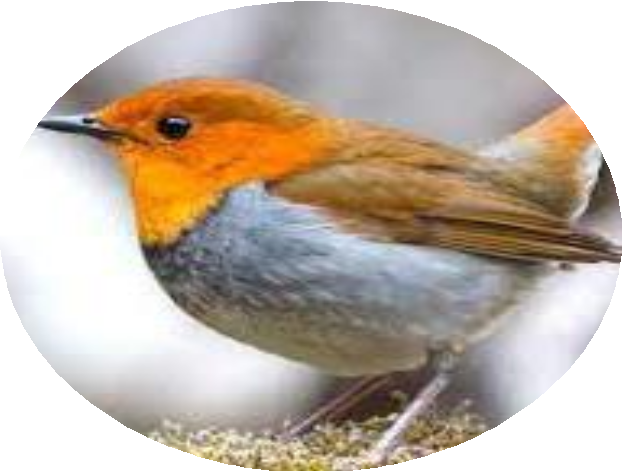 Dos perfiles de  negociación/  mediación
Como práctica de intervención en la reconstrucción de  vínculos sociales y resocialización de los individuos  para las transformaciones sociales
Como modalidad de resolución de conflictos  Frente a la crisis de la Justicia
Se interviene en estados tempranos del  conflicto
Se trabaja en la gestión, participación y  transformación del conflicto
Reduce su intensidad
Escenario para la formación de ciudadanía y
Se intervienen conflictos manifiestos
El objetivo es la resolución/ solución de problemas
democracia
8
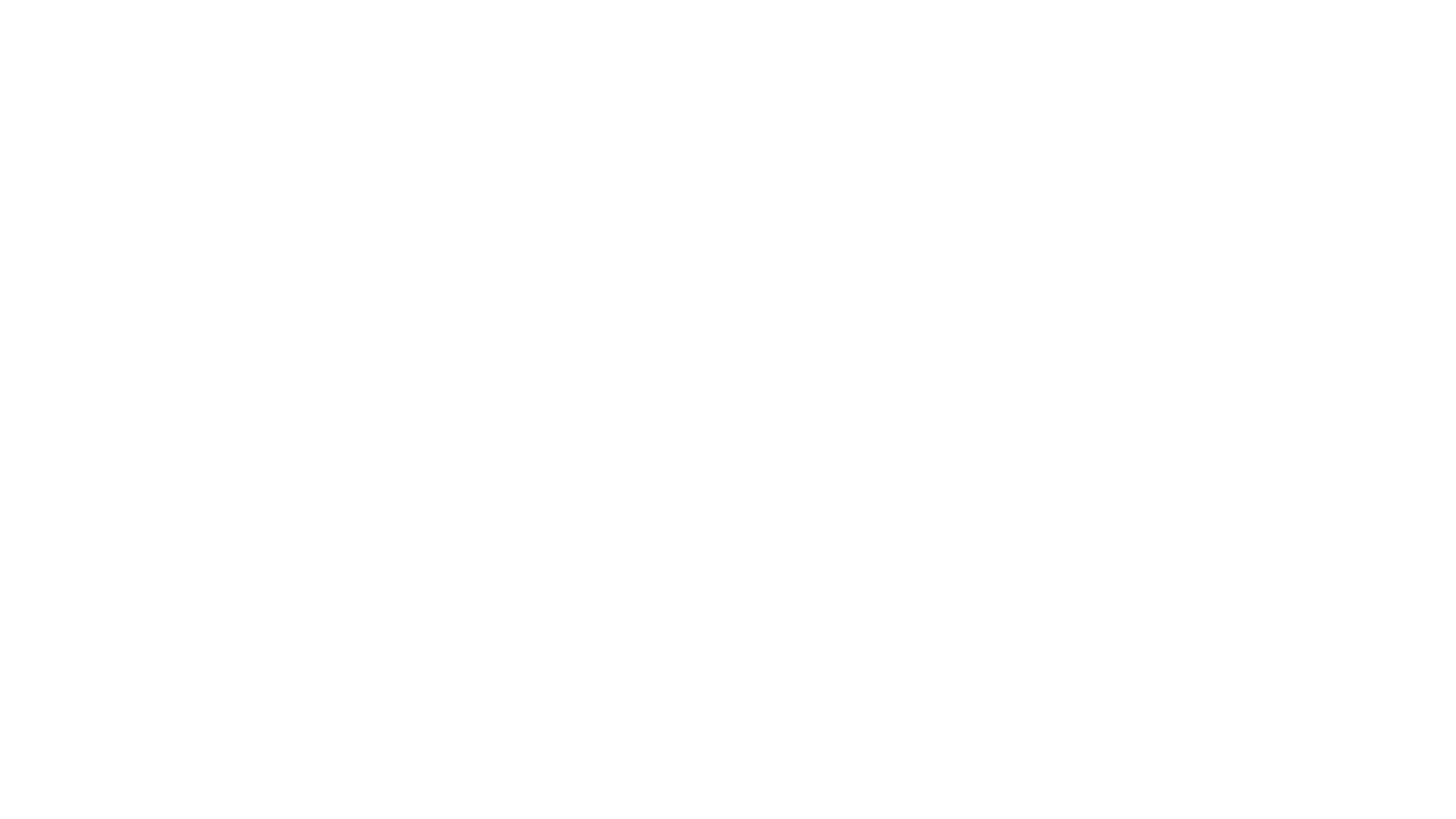 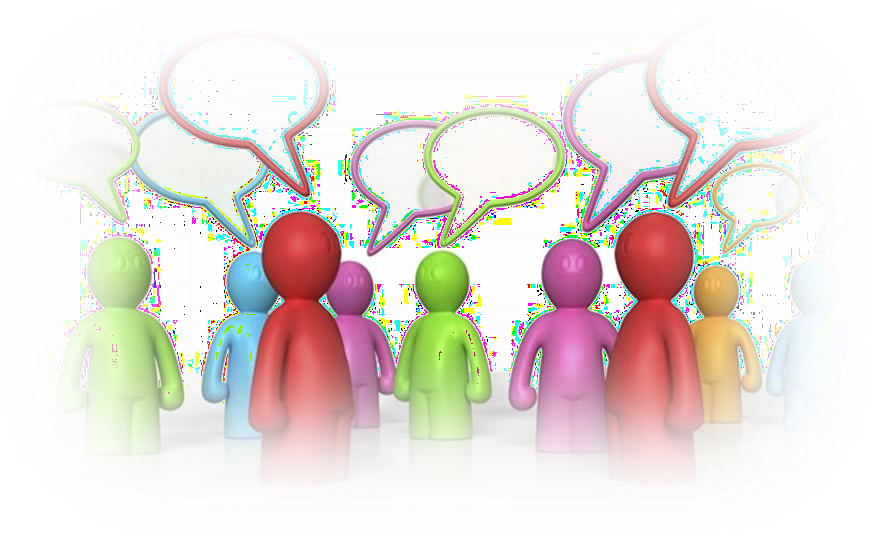 Diferencias de los modelos
Modelo Transformativo

Separa el problema de las personas
Relevancia del contexto social y del territorio en que se
produce el conflicto
Entiende el conflicto no como algo negativo, ni tampoco  como un un problema que solucionar. El conflicto es algo  positivo, una oportunidad de Cambio/ crisis
La meta del modelo es la transformación: el cambio: de las  personas y de las relaciones más que el acuerdo
Relevancia de la legitimación relaciona, entre el mediador,
las partes, el método y modelo de mediación
La transformación se produce en dos niveles:
Intersubjetivo: revalorización/ empoderamiento
Intra subjetivo: reconocimiento recíproco
El trabajo de mediación / negociación obedece a una lógica
circular/ de interconexión entre intervenciones
El mediador participa en generar un proceso de  transformación. Rol más activo


11
Modelo lineal
Separa el problema de las personas
Entiende el conflicto no como algo negativo, sino  como un problema que solucionar; un obstáculo  para la satisfacción de necesidades
Lógica colaborativa. Estrategia ganar - ganar
Se basa en negociar intereses, no posiciones
Generación de opciones de mutuo beneficio
La meta del modelo es co- construir una solución
integradora a través del acuerdo
El acuerdo debe ser satisfactorio/ frontera de  Pareto
El trabajo de mediación / negociación obedece a  una lógica lineal/ secuencial
El mediador es neutral/ conductor del proceso de  negociación
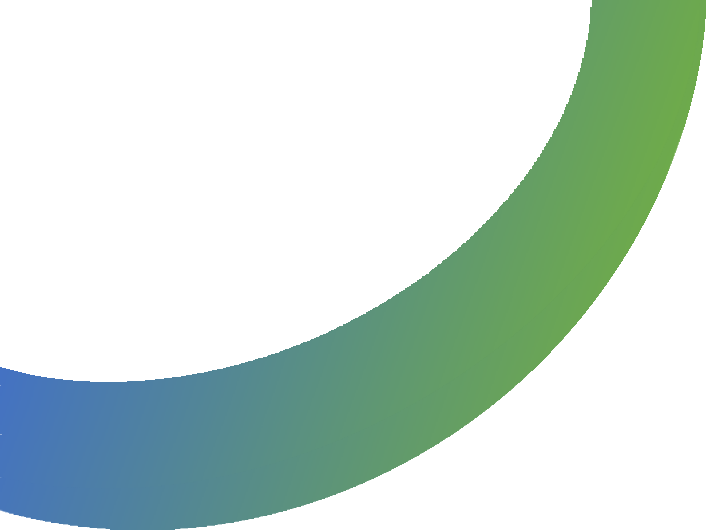 Elementos	del Modelo
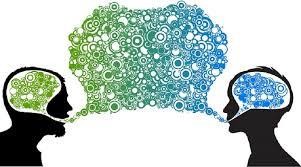 INTERESES
OPCIONES
ALTERNATIVAS
LEGITIMACIÓN
RELACIÓN
COMUNICACIÓN
COMPROMISO
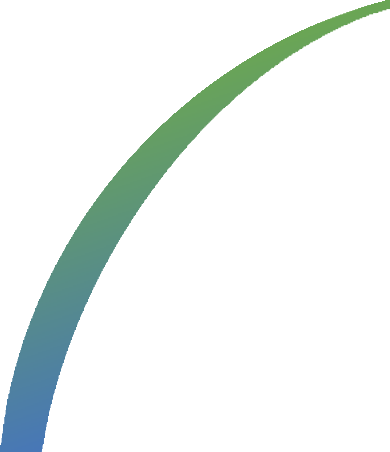 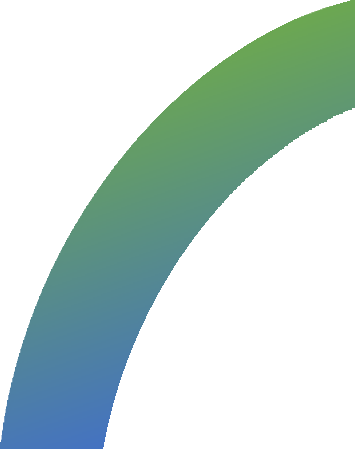 Compromiso: Acuerdos dentro de la negociación. Instrumentales y de fondo, totales o parciales. La solución es el acuerdo satisfactorio
Algunos conceptos elementales
Relación entre los intervinientes basada en el respeto mutuo, la confianza,  colaboración y la escucha activa
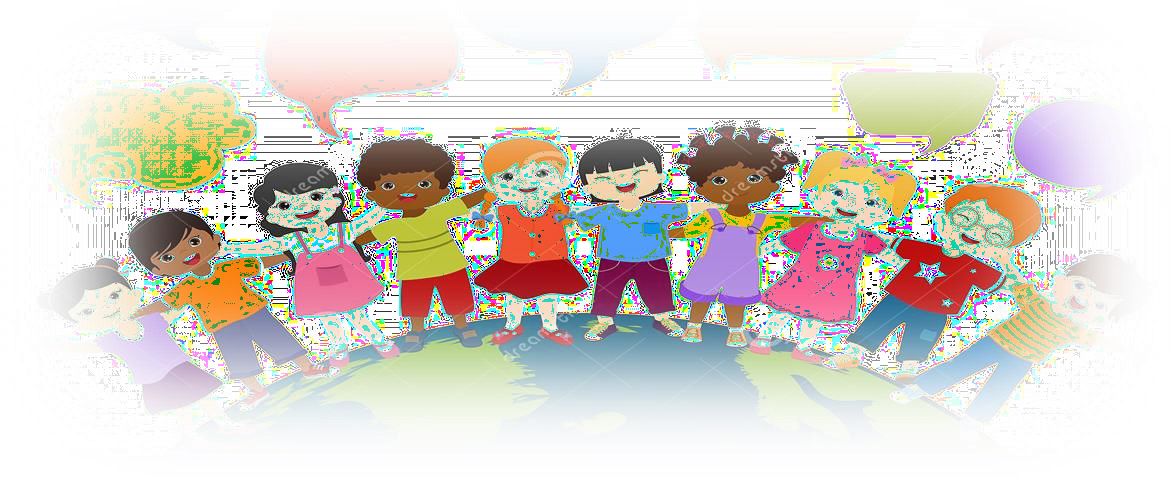 La lógica  Harvariana de  mediación/  negociación
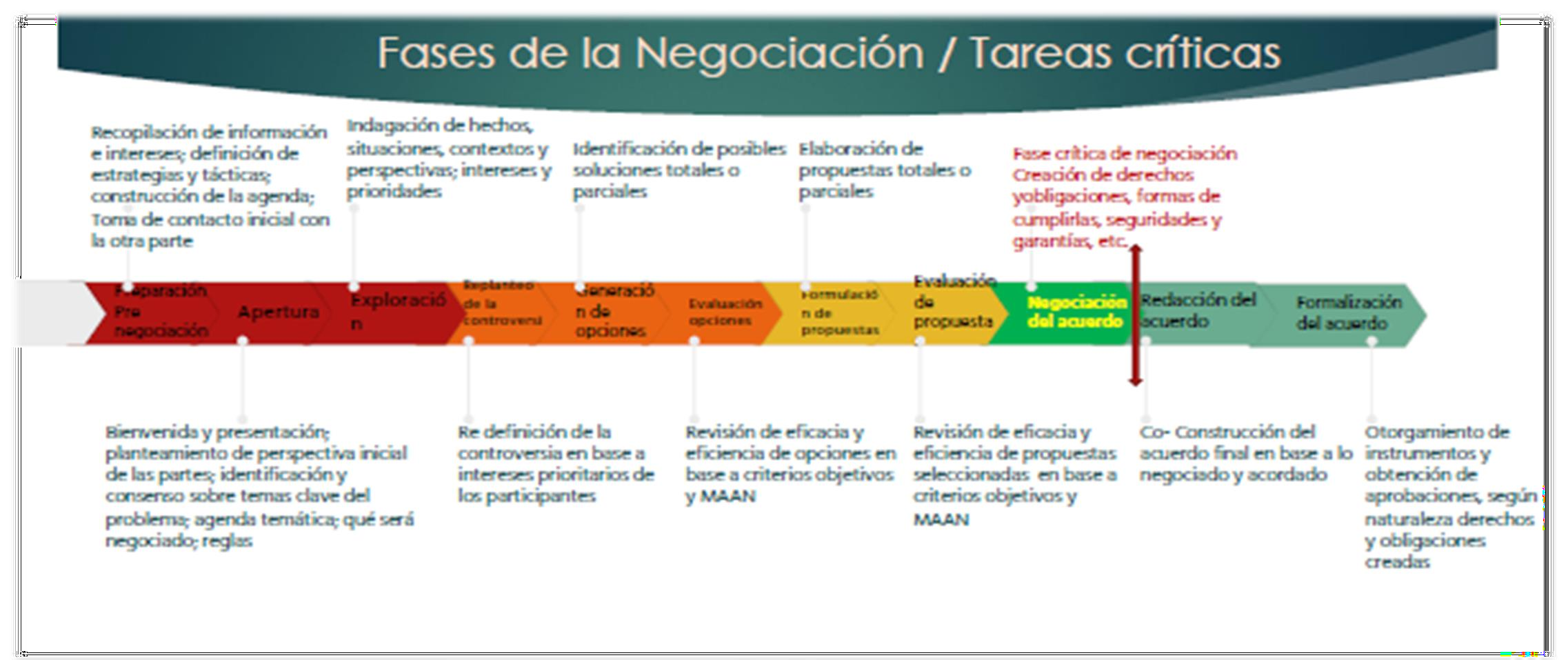 10
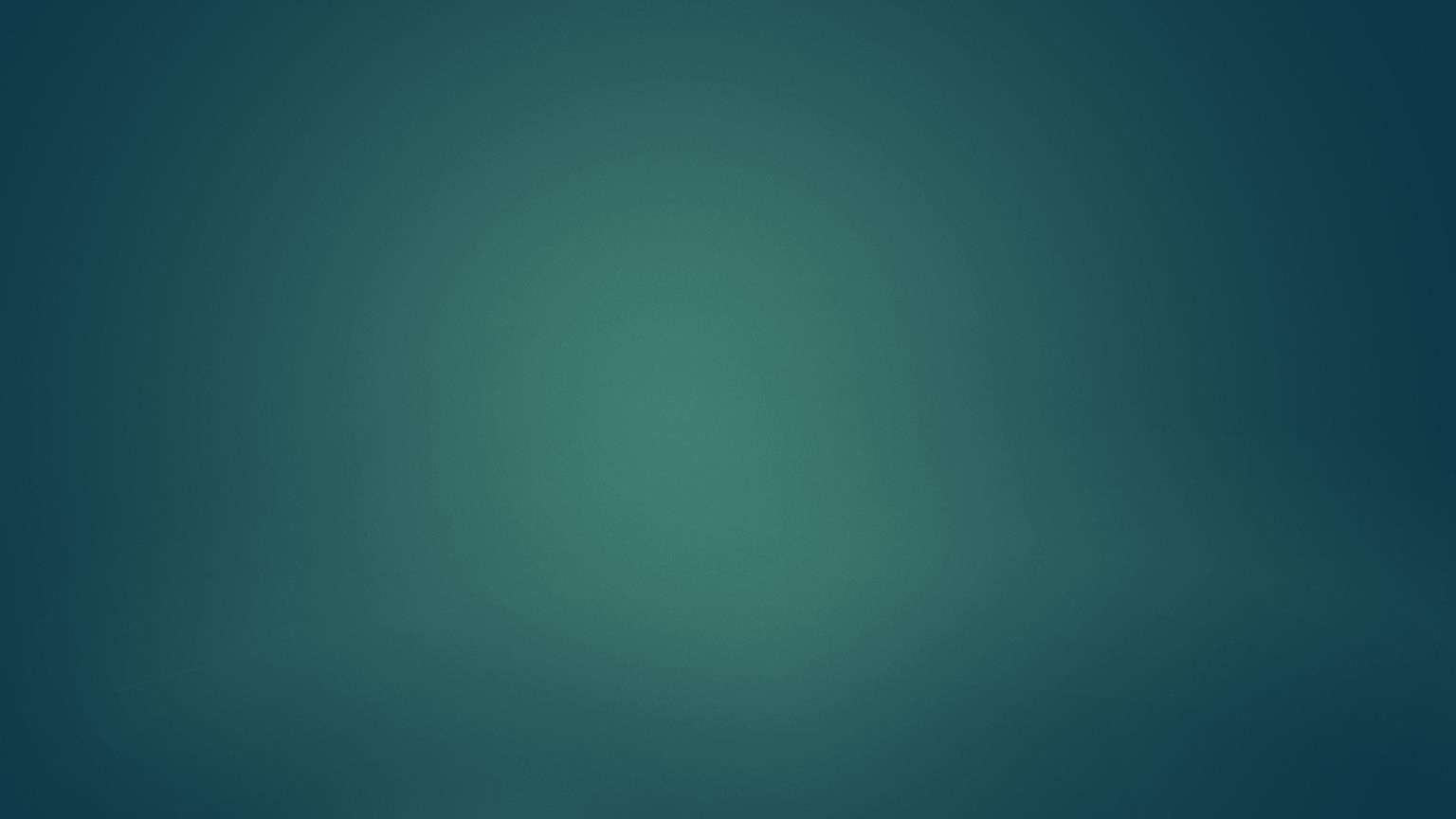 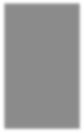 Fase Uno: Preparación de la negociación
12
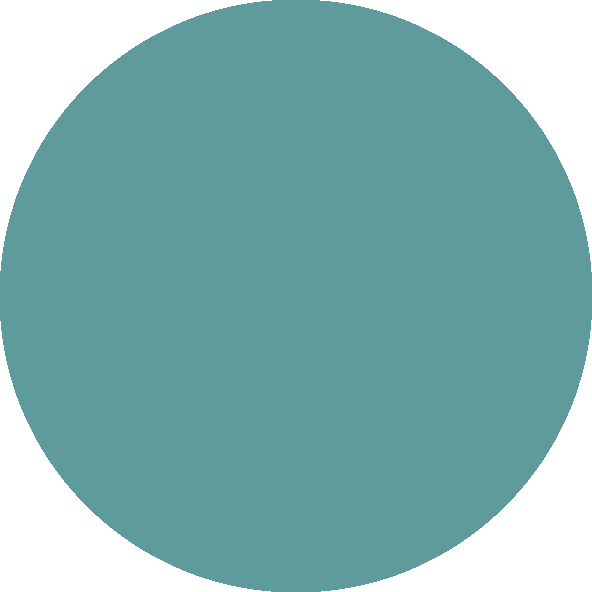 Iniciar contacto con las partes y sus negociadores o  representantes
Evaluar la viabilidad de la negociación como forma de  intervenir el conflicto. descartar patologías u otros factores  negativos
Obtener la aprobación para participar en el proceso
Preparación de las partes para enfrentar el proceso; generar
condiciones de seguridad y confianza con las partes
Análisis del problema. Obtención de información relevante
Diseño de una estrategia de negociación
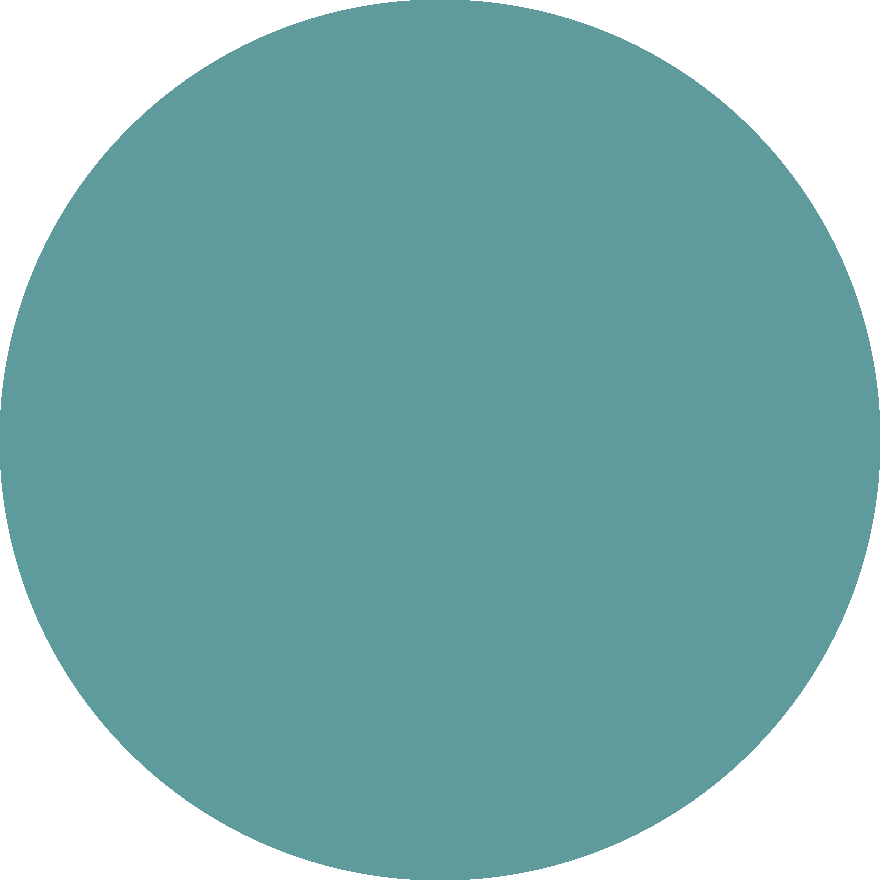 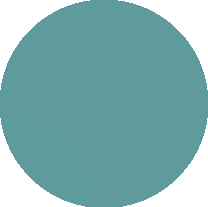 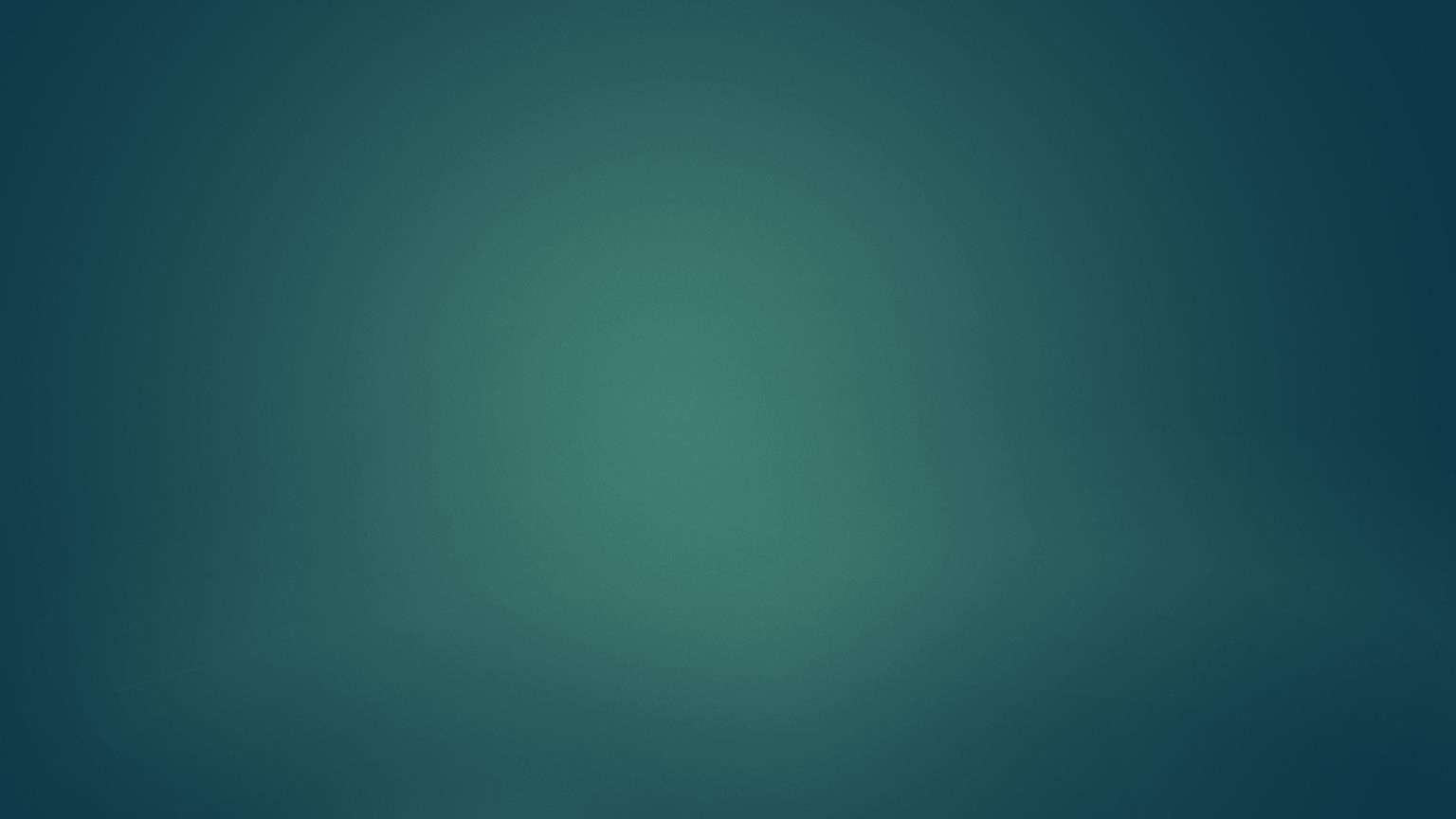 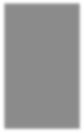 Indagar Intereses
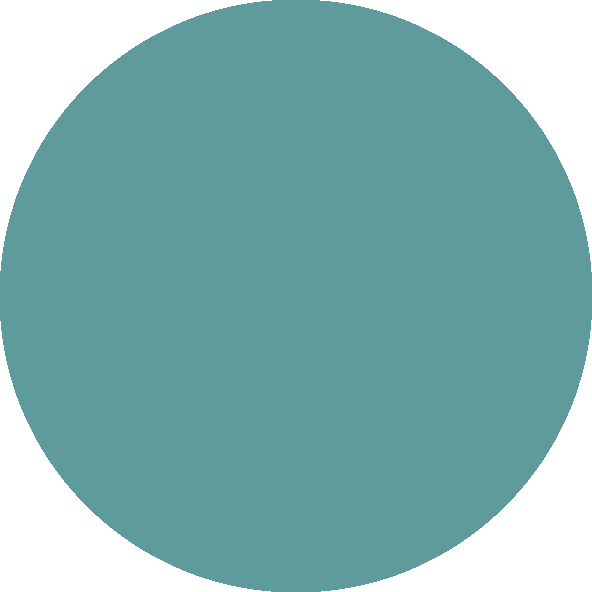 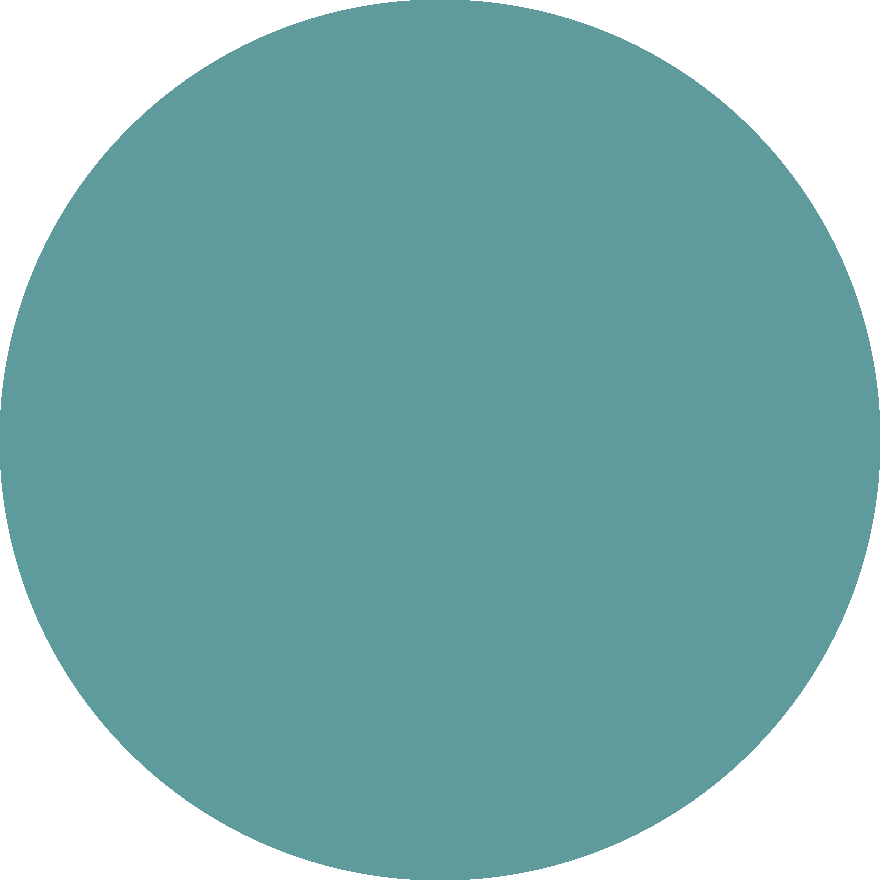 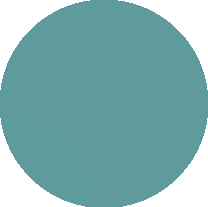 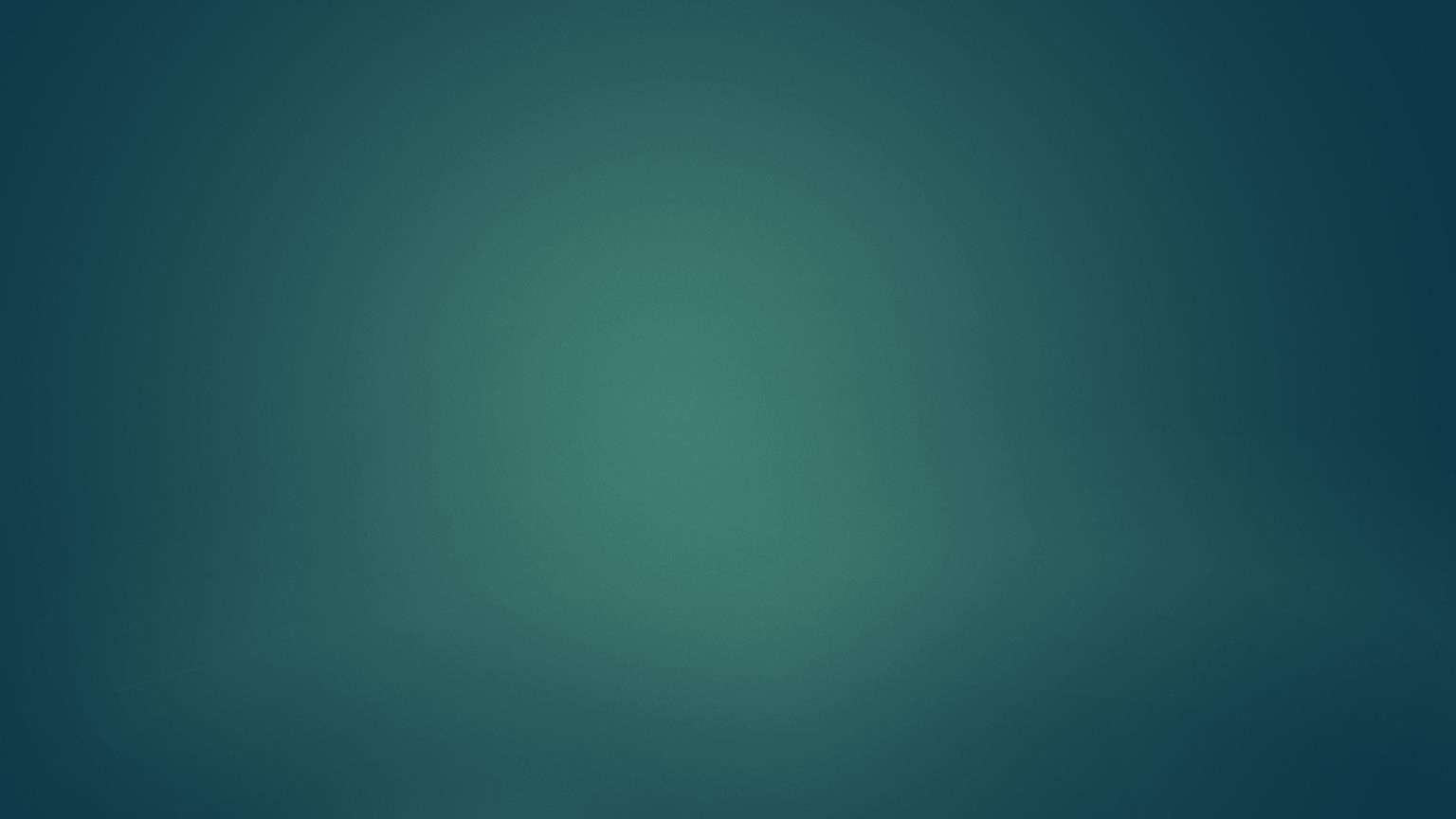 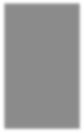 Conclusiones
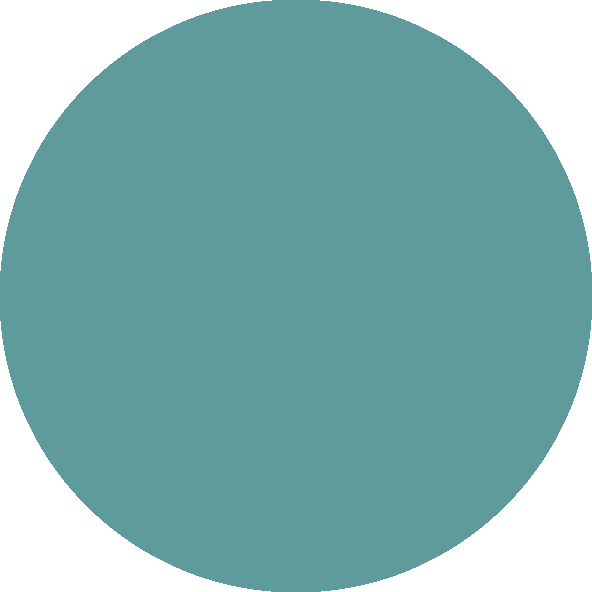 ▶	Importancia de analizar el problema y el contexto en que se  produce
▶	Importancia de identificar los temas ejes, o claves del
problema
▶	Importancia de identificar a las partes, a los actores  relevantes, sus intereses y áreas de influencia y poder
▶	Importancia de identificar los intereses de mi parte y su  jerarquía, y áreas de complementariedad, compatibilidad,  intereses comunes y opuestos
▶	Definiciones estratégicas y éticas
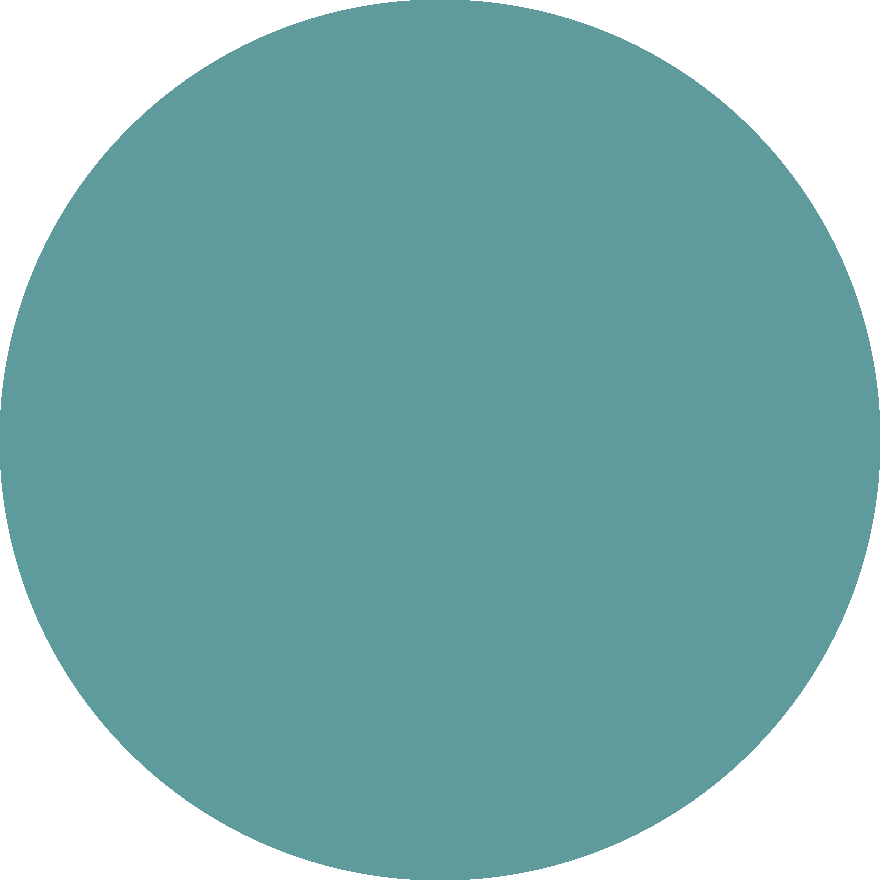 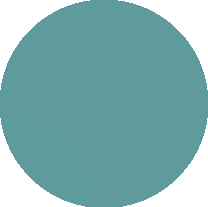 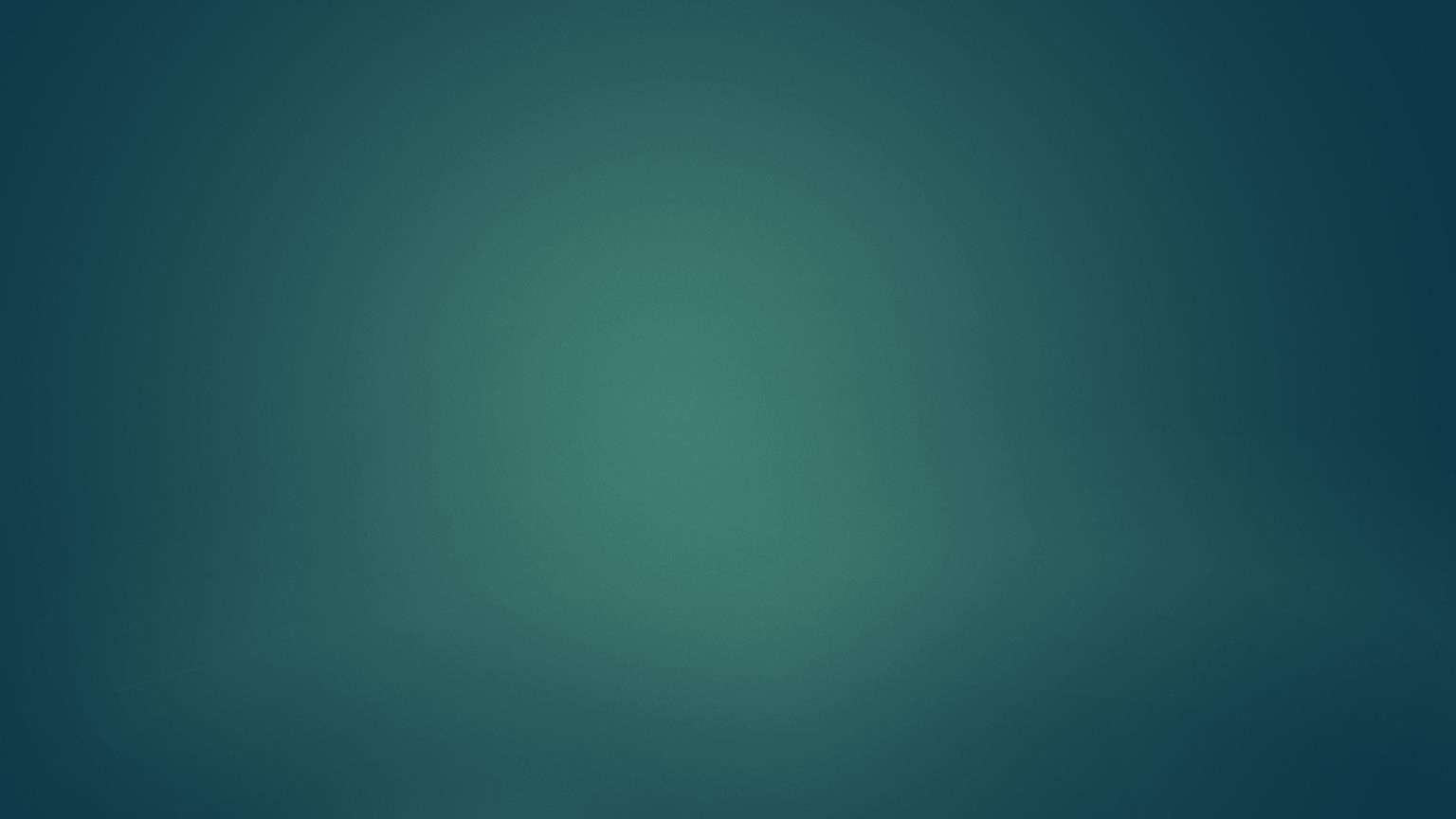 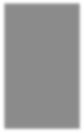 Fase Dos: Apertura de la negociación
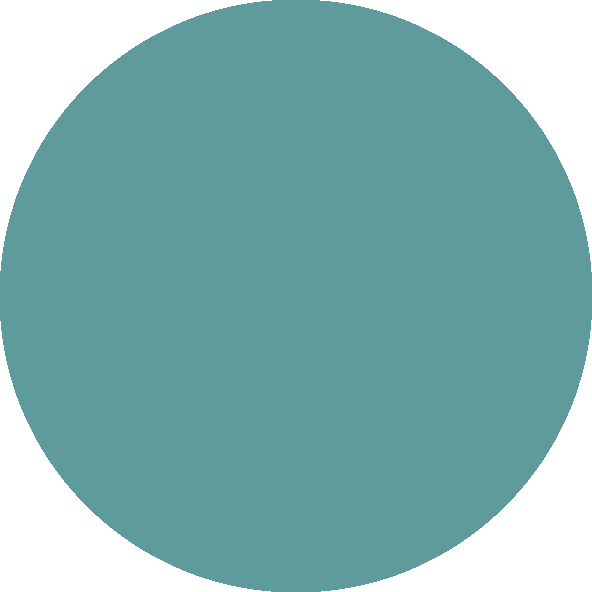 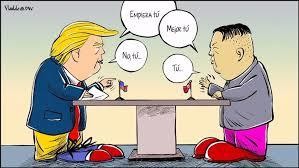 ▶	Presentación de los negociadores
▶	Abrir el diálogo
▶
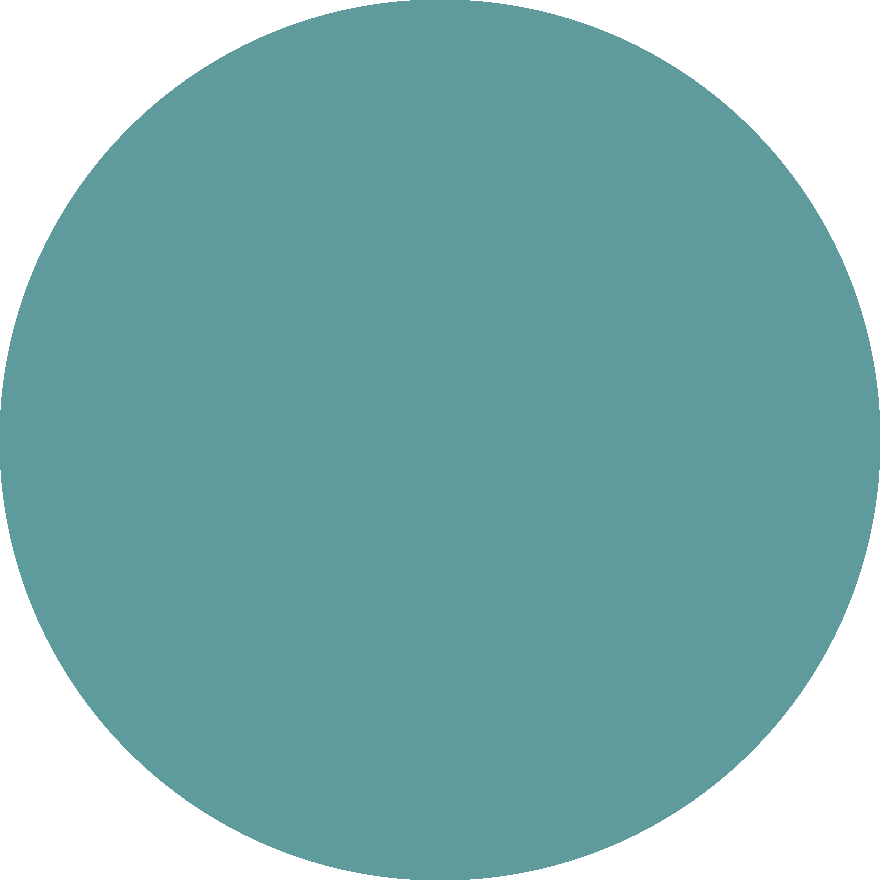 Crear clima de colaboración: tono abierto y pro activo, transmitir
seguridad y	confianza
▶	Delimitar los	temas a discutir; explorar posiciones iniciales e indagar
intereses, necesidades emocionales, de seguridad,	etc.
▶	Definir el ámbito de lo negociable
▶
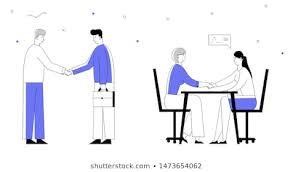 Acordar	la agenda para la mesa: identificar y acordar los temas
centrales a tratar; definir	la secuencia en que se van a tratar los
temas
▶	Qué es lo negociable?
▶	Definir y acordar el procedimiento para la mesa
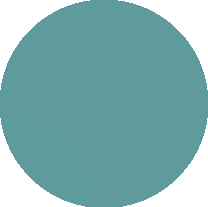 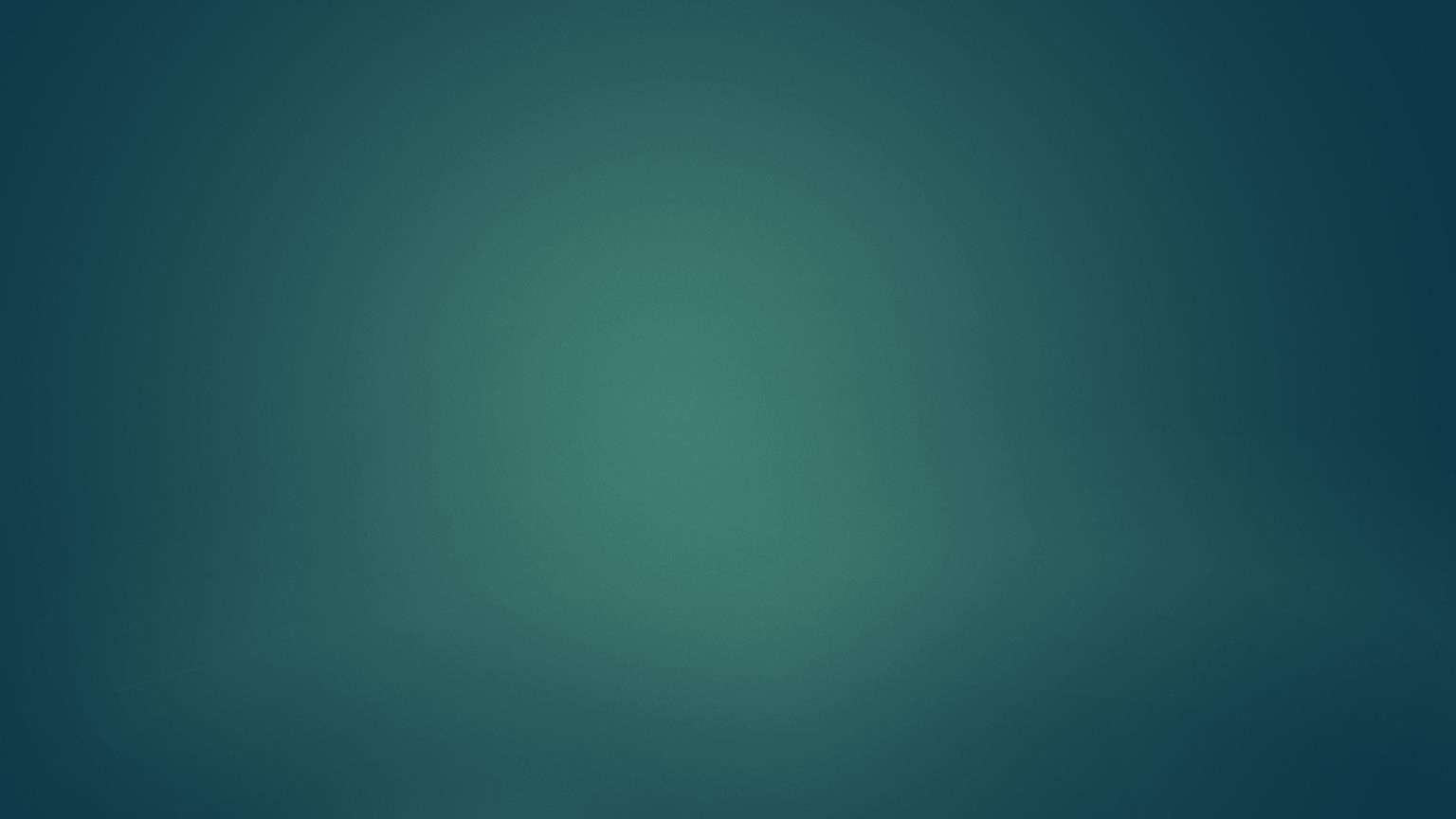 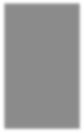 Fase Tres: Exploración / compresión de la
perspectiva y necesidades mutuas
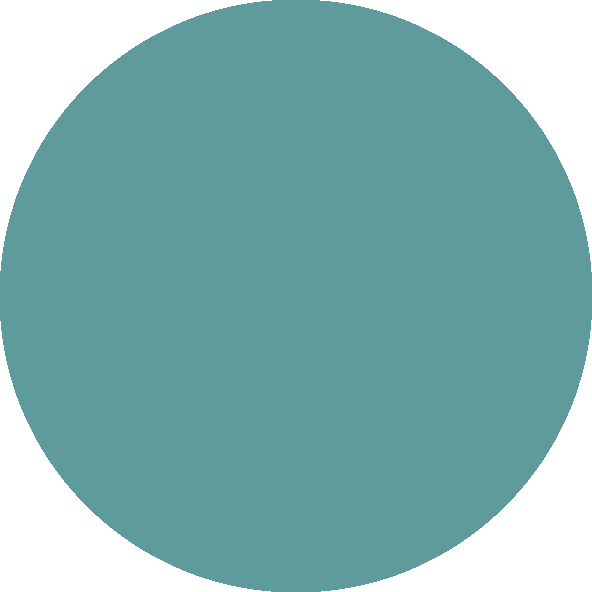 ▶	Indagación de la perspectiva inicial de cada parte. El relato inicial. Los  hechos que las partes traen a la mesa. Las posiciones
▶	Explorar	las necesidades de las partes que subyacen a las posiciones.
Intereses
▶	Se identifican las prioridades de las necesidades de cada parte
▶	Generar empatía: ayuda a cada parte a ponerse en el lugar del otro- legitima  a las partes. Amplía la perspectiva inicial
▶	Circulación de la información relevante y de los intereses de las partes en la  mesa.
▶	Herramientas: Lenguaje interrogativo:	preguntas abiertas,
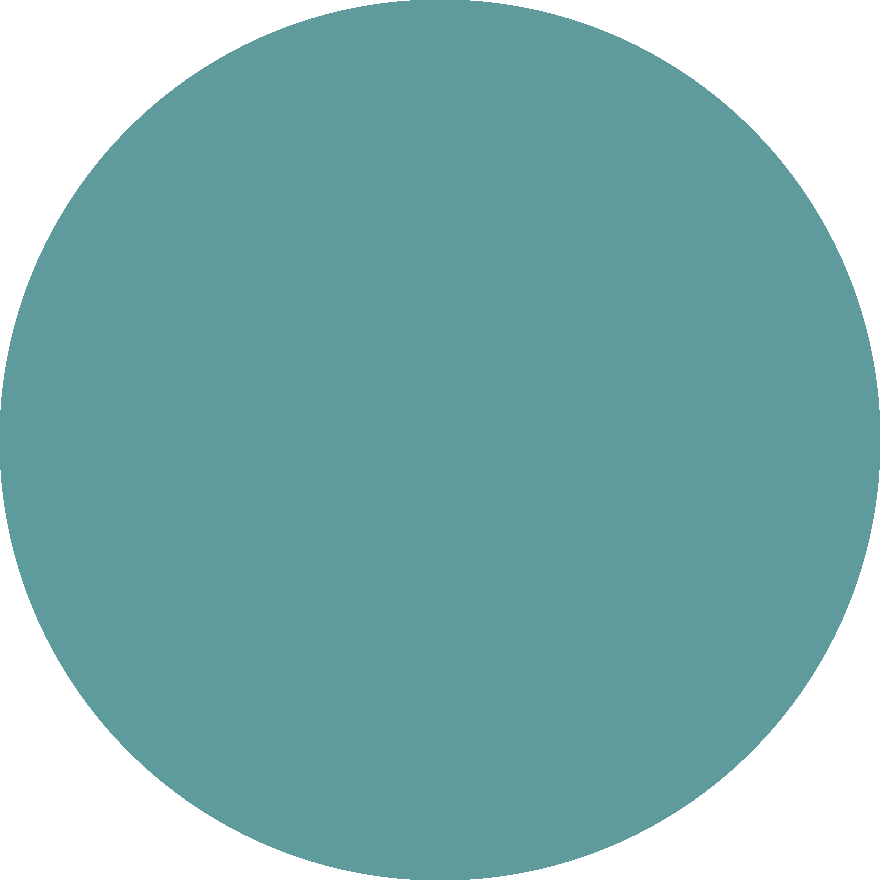 Estratégicas y circulares. Lenguaje afirmativo: parafraseo
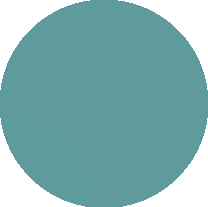 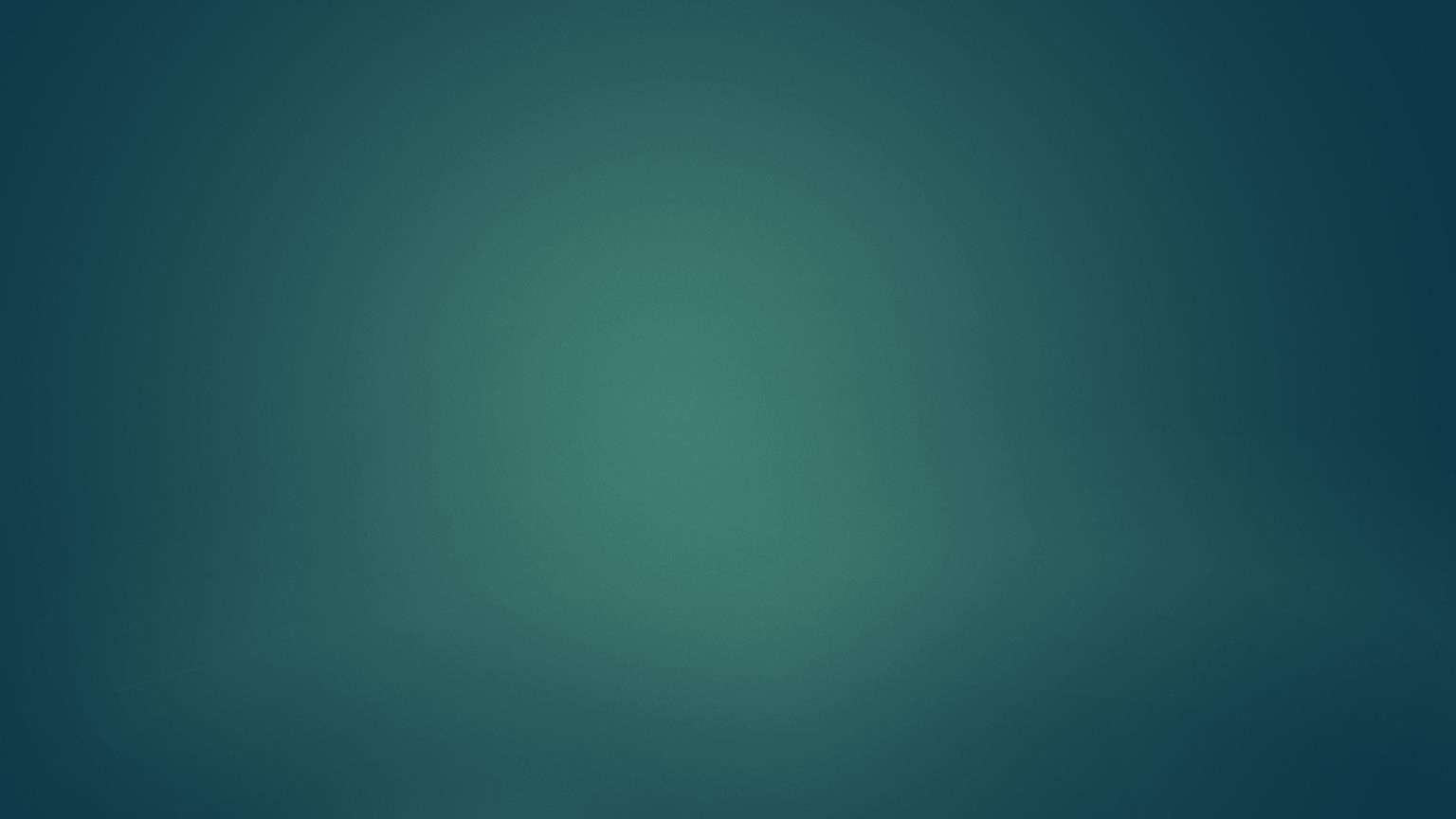 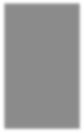 Fase cuatro: replanteo de la controversia
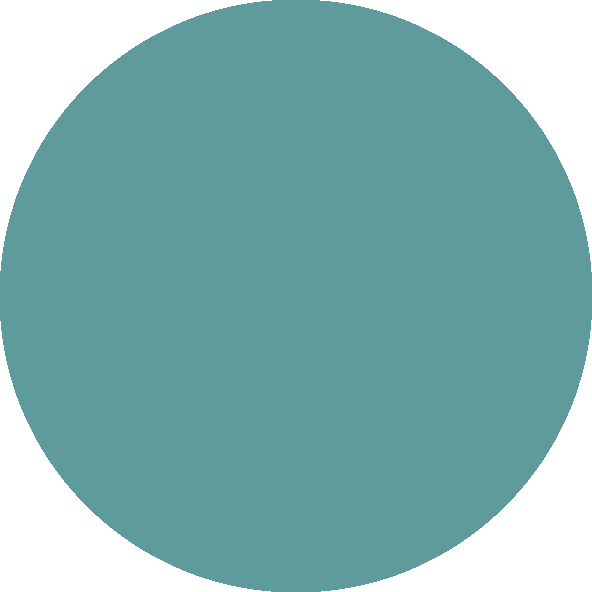 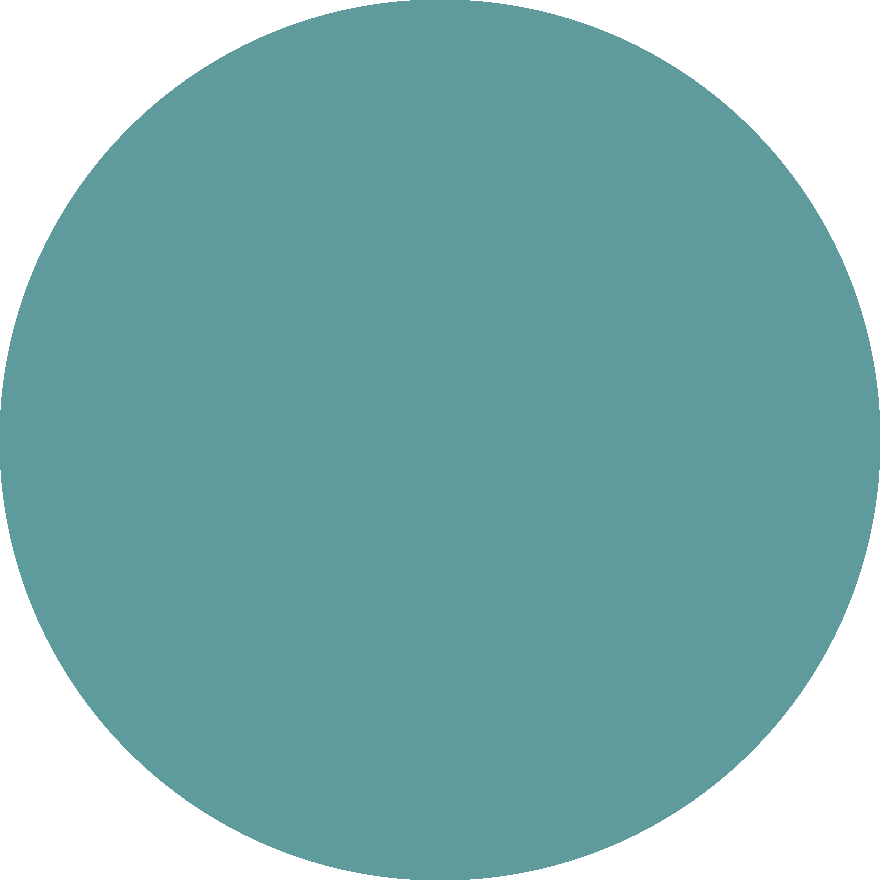 ▶	Redefinición del problema desde las necesidades/  intereses	de las partes de la negociación y las prioridades  que le asignan los intervinientes

▶	Cómo podemos hacer/ de qué forma podemos lograr que  se satisfagan los interese de las partes al más alto nivel?

▶	Herramientas: Re significaciones, re encuadres, Narrativas
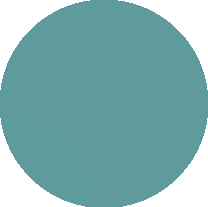 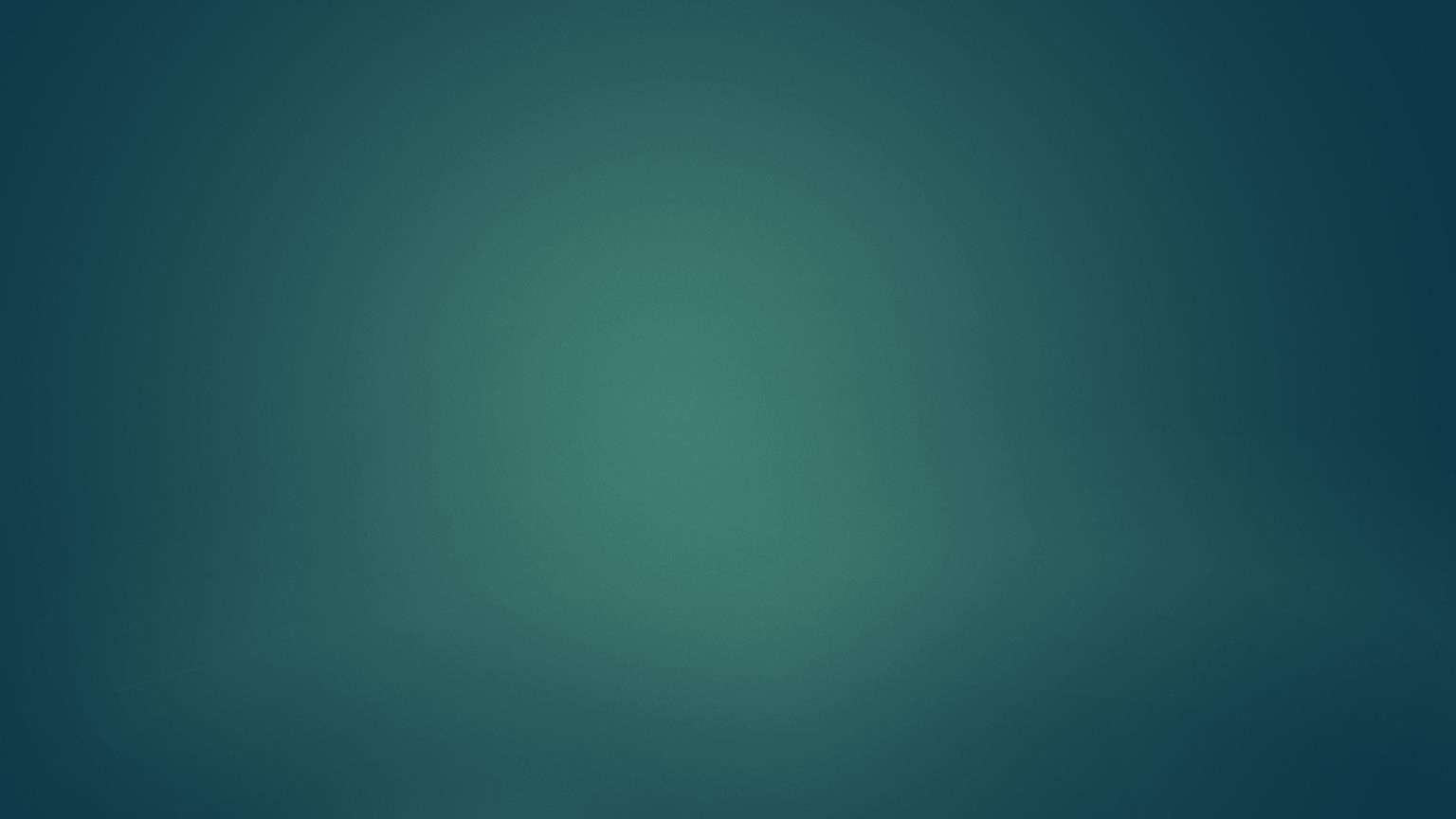 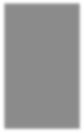 Fase cinco: Generación de opciones
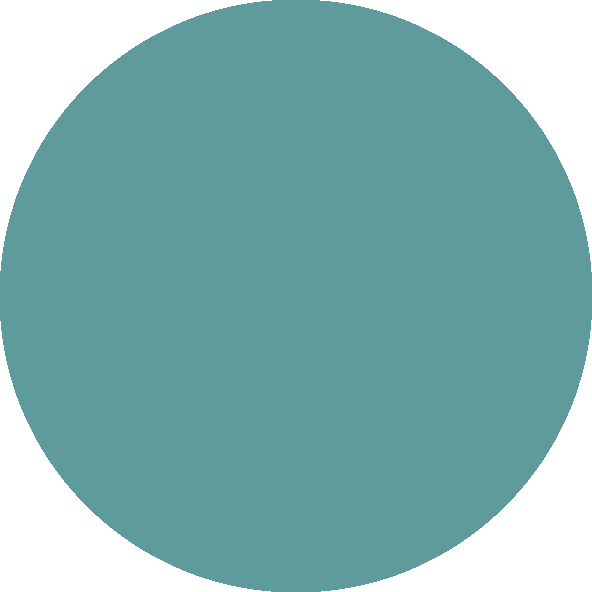 Estimular la comprensión de la necesidad de generar múltiples opciones para  solucionar el conflicto
Eliminar la creencia de que sólo existe una única opción

Obtener el reconocimiento de los intereses de todos los involucrados

Generar múltiples opciones de mutuo beneficio y integradoras de intereses de ambas  partes

▶	Legitimar las opciones en base a criterios objetivos de realidad
▶	Herramientas: fomentar la creatividad- tormenta de idea, suspender el juicio critico  inicial. Legitimación sustancial: agente de la realidad, uso de criterios objetivos
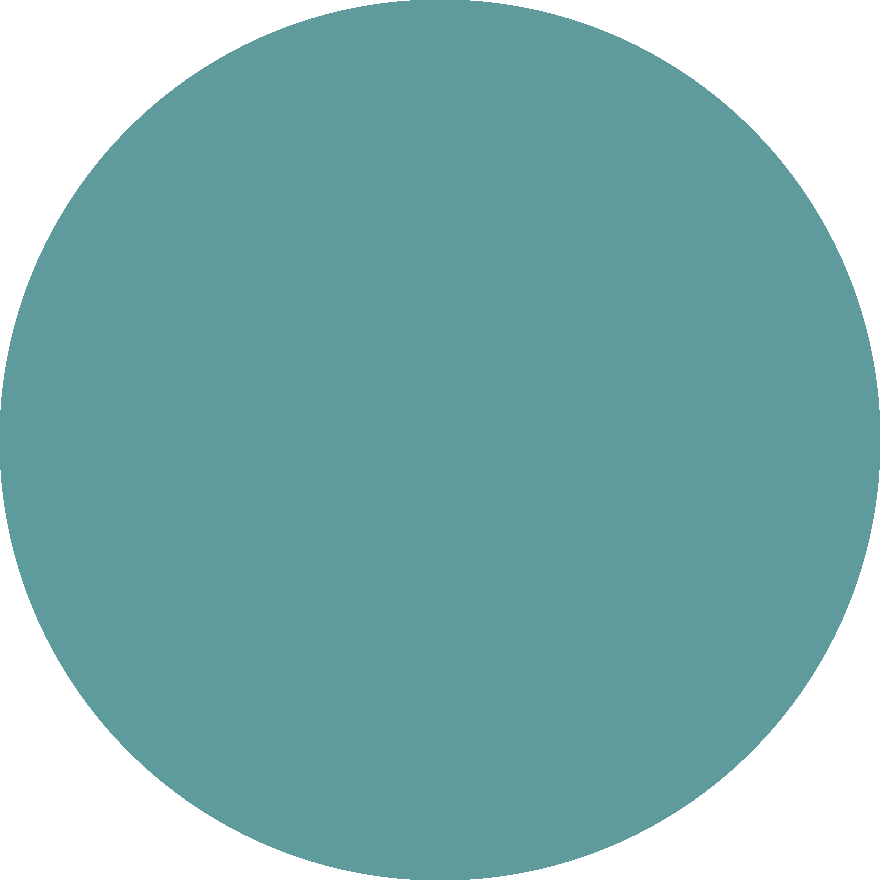 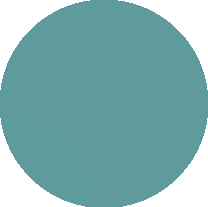 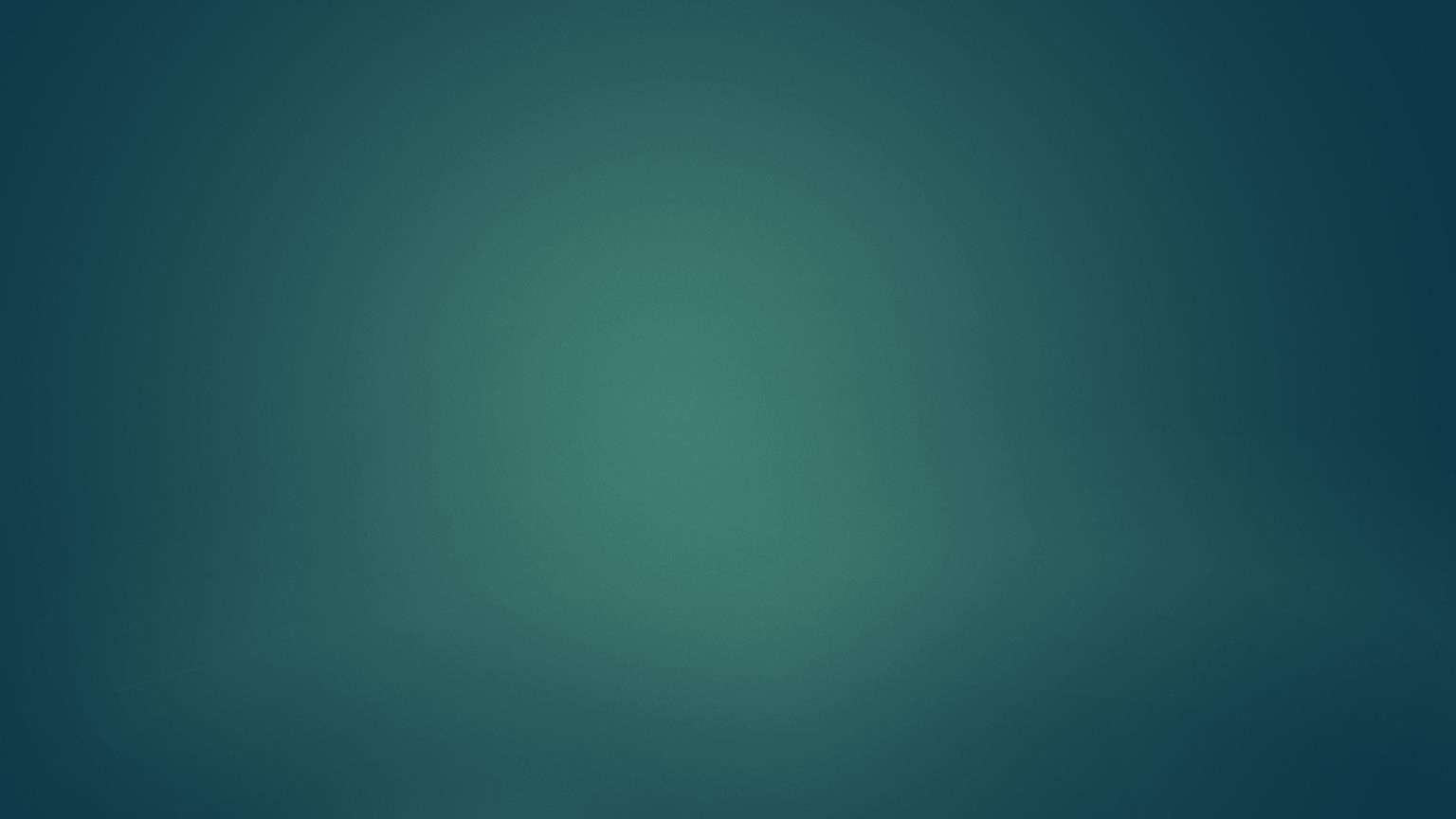 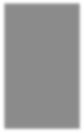 Fase Seis: Evaluación de opciones y
propuestas de acuerdo
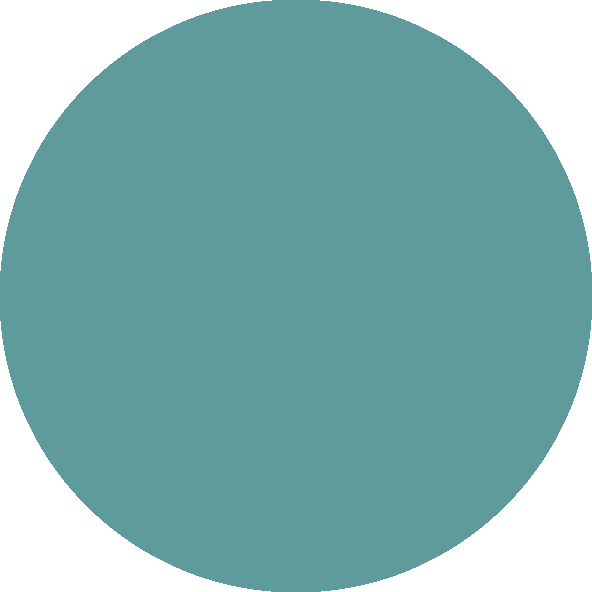 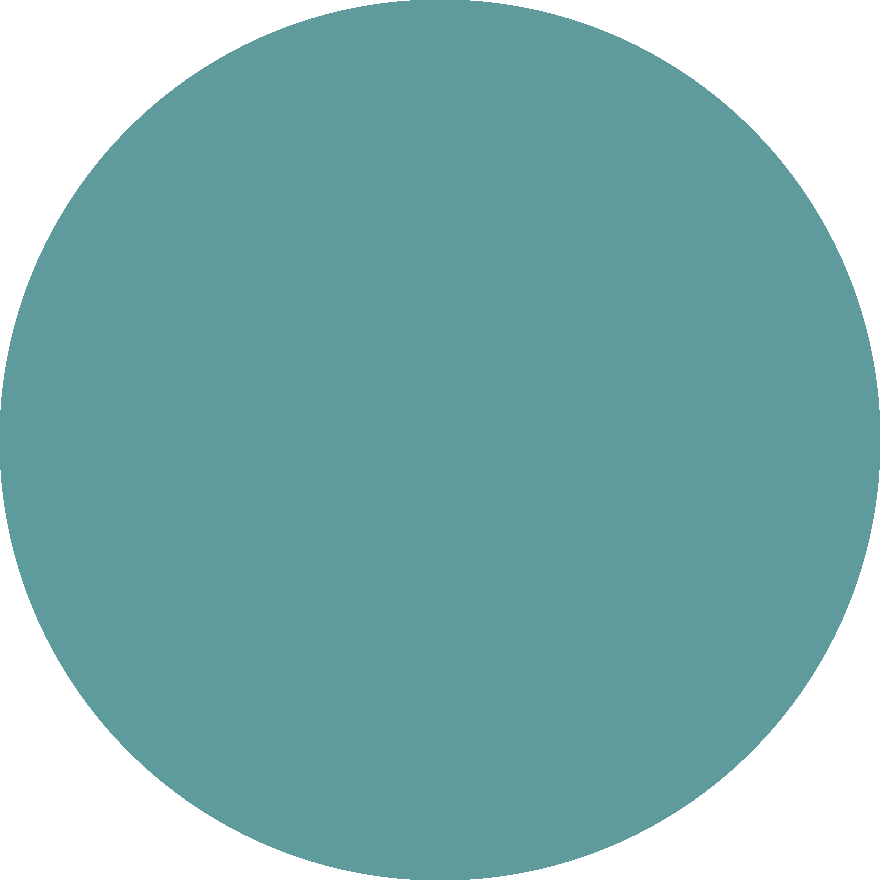 ▶	Identificación de múltiples criterios objetivos de realidad: normativos,
científicos, técnicos, económicos, financieros, culturales, antropológicos,
etc.	para justificar las opciones
▶	Legitimar las opciones en base a criterios objetivos de realidad
▶	Identificar la mayor cantidad de alternativas
▶	Identificar la mejor Alternativa (MAAN) para cada una de las partes
▶
Evaluar las opciones y /o las propuestas de acuerdo, en base criterios de
realidad y al rendimiento de mi mejor alternativa
▶	Herramientas: Legitimación sustancial: agente de la realidad, uso de
criterios objetivos. Uso del MAAN
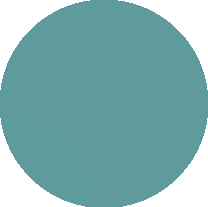 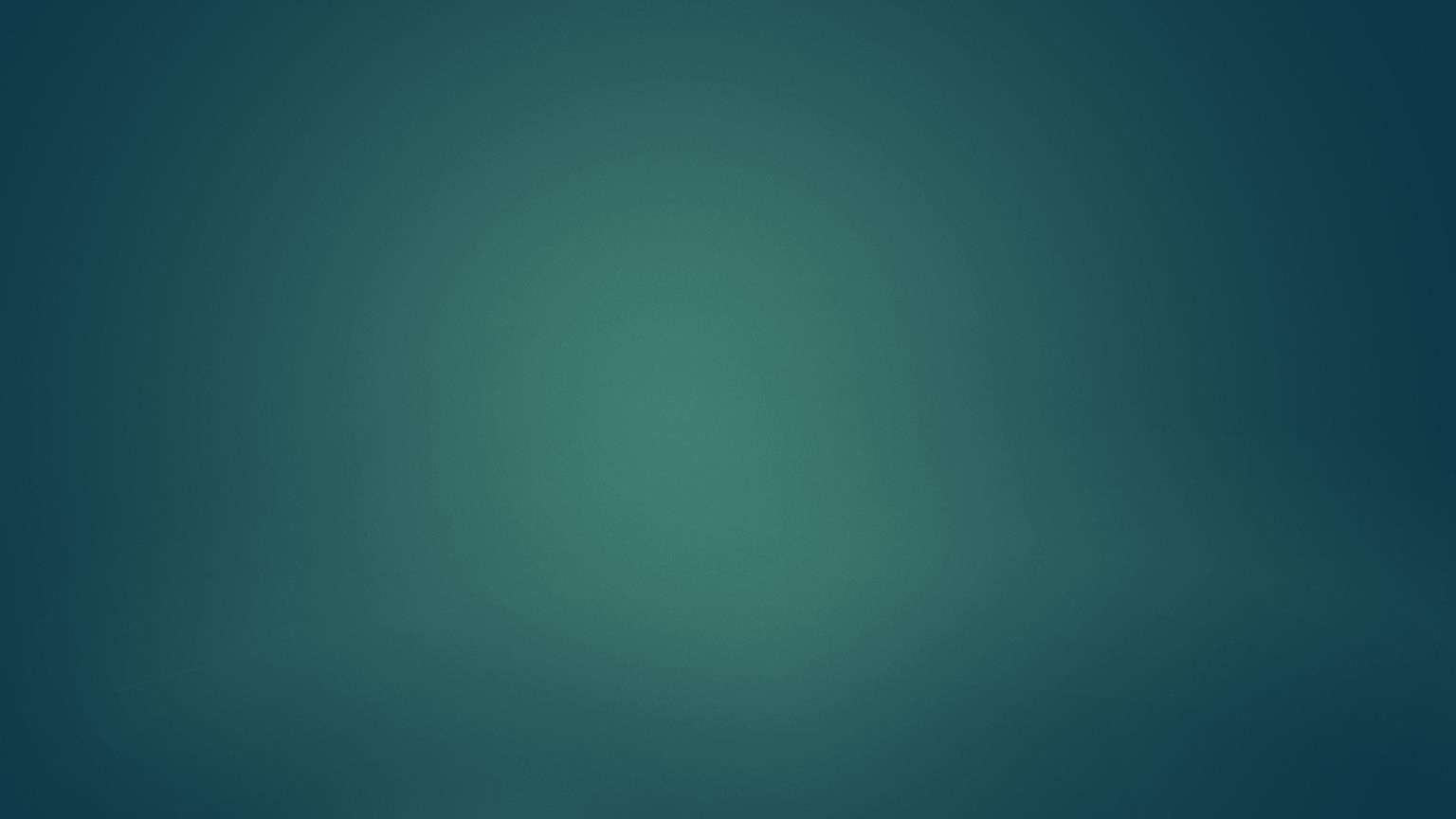 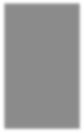 Fase Siete de la	Negociación  Los Acuerdos
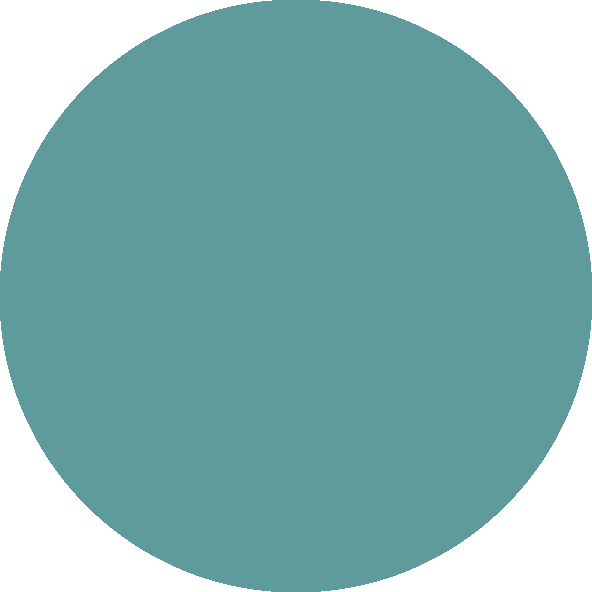 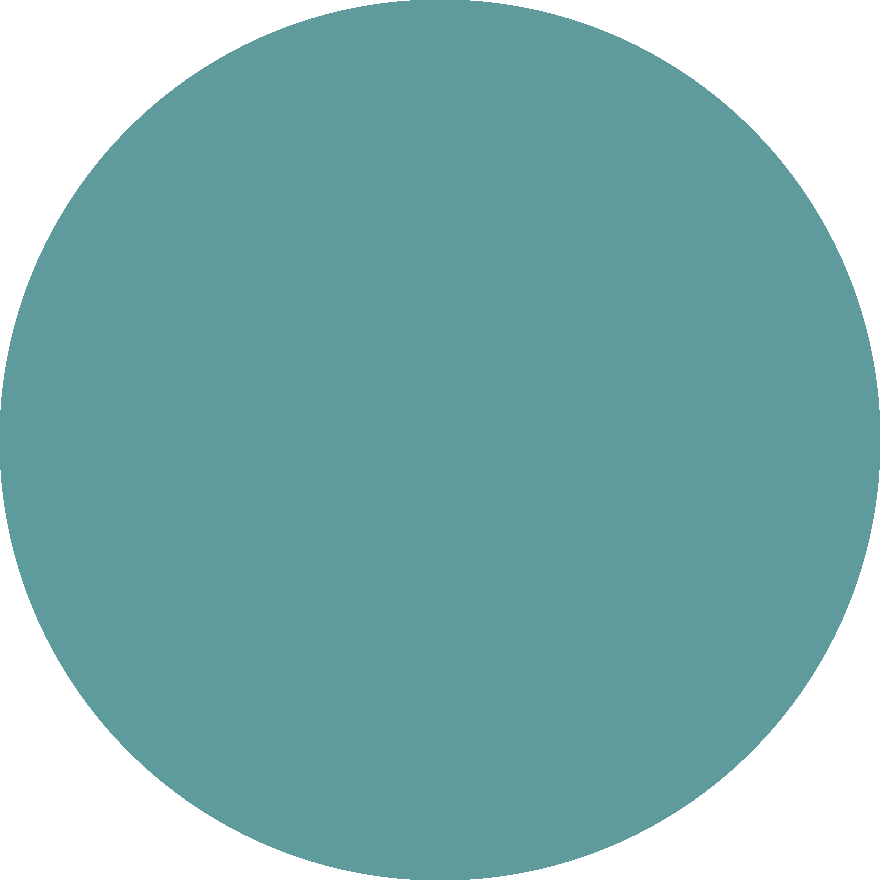 Los acuerdos
NEGOCIACIÓN Y MEDIACIÓN
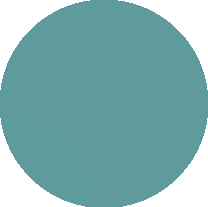 Los acuerdos
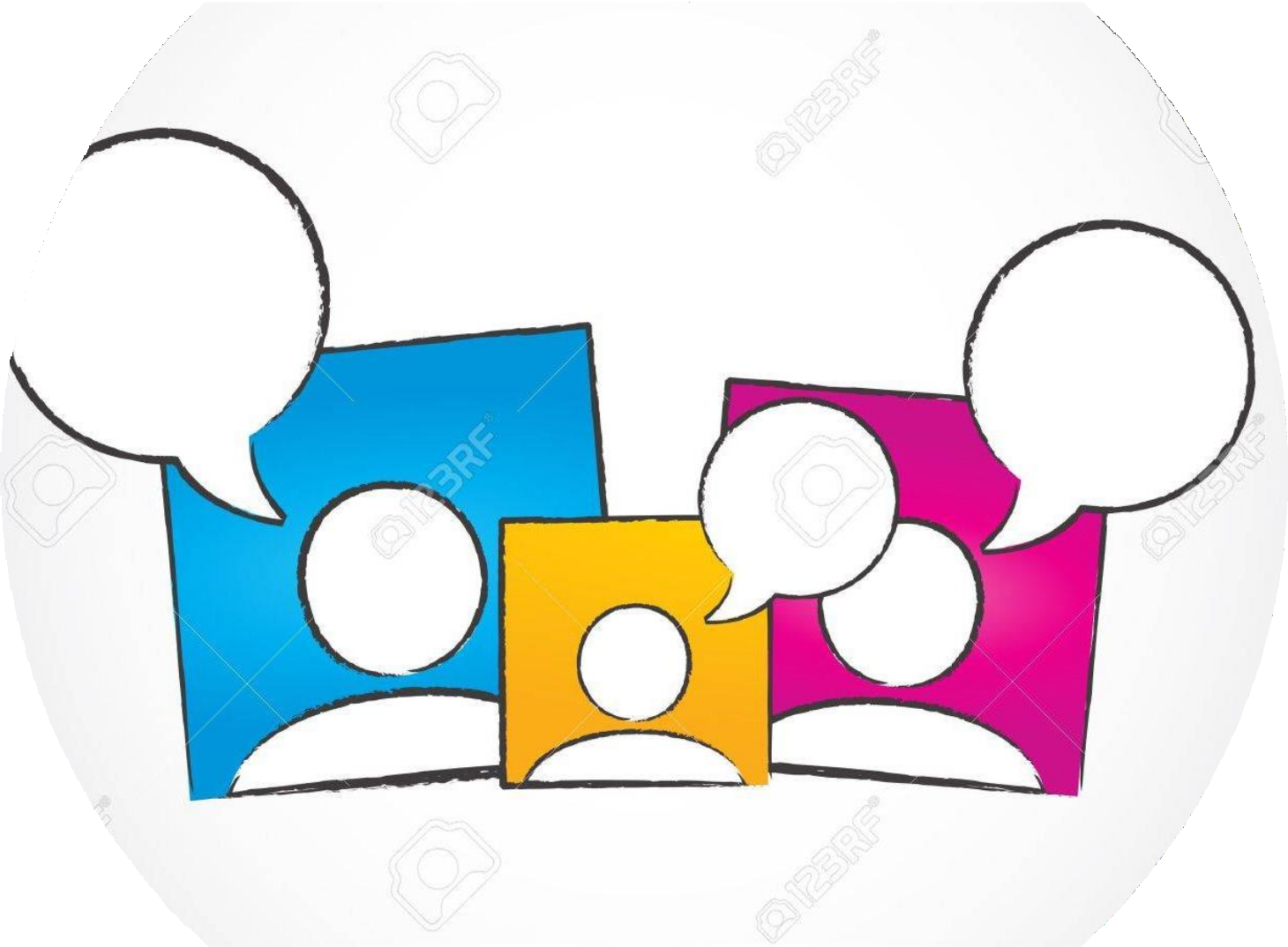 Manifestaciones de voluntad destinadas a crear derechos y  obligaciones o a poner término a ellas, o a modificarlas, con el  objeto de llegar a una solución co- construida y satisfactoria  que integre los intereses relevantes de las partes en conflicto
Contratos  Convenciones  Actos jurídicos  Protocolos  Declaraciones
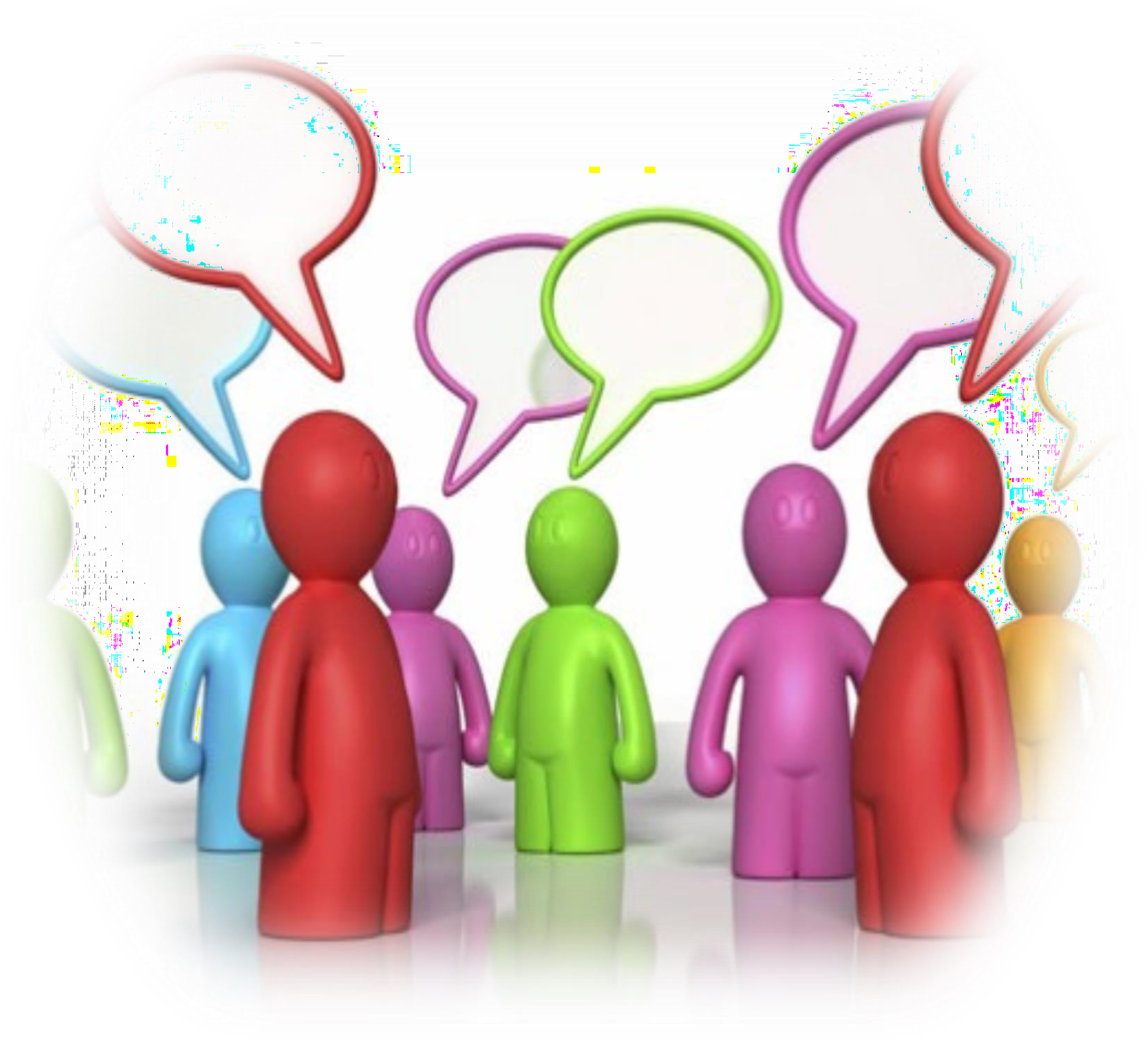 Algunas cuestiones a considerar
Determinar los diversos contenidos de los
acuerdos para resolver el conflicto:
Qué intereses son satisfechos y en  que nivel?
Qué cláusulas deben integrar el  acuerdo?. Su redacción?
Identificar los pasos procesales para hacer  efectivo el acuerdo; formalizar el acuerdo-  aprobación
Evaluar el acuerdo en función de la  capacidad de las partes
Crear sistema que garantice su ejecución
Fijar procedimientos de seguimiento	del
cumplimiento del acuerdo
Suscripción de acuerdo según las  formalidades y solemnidades exigidas por  la ley
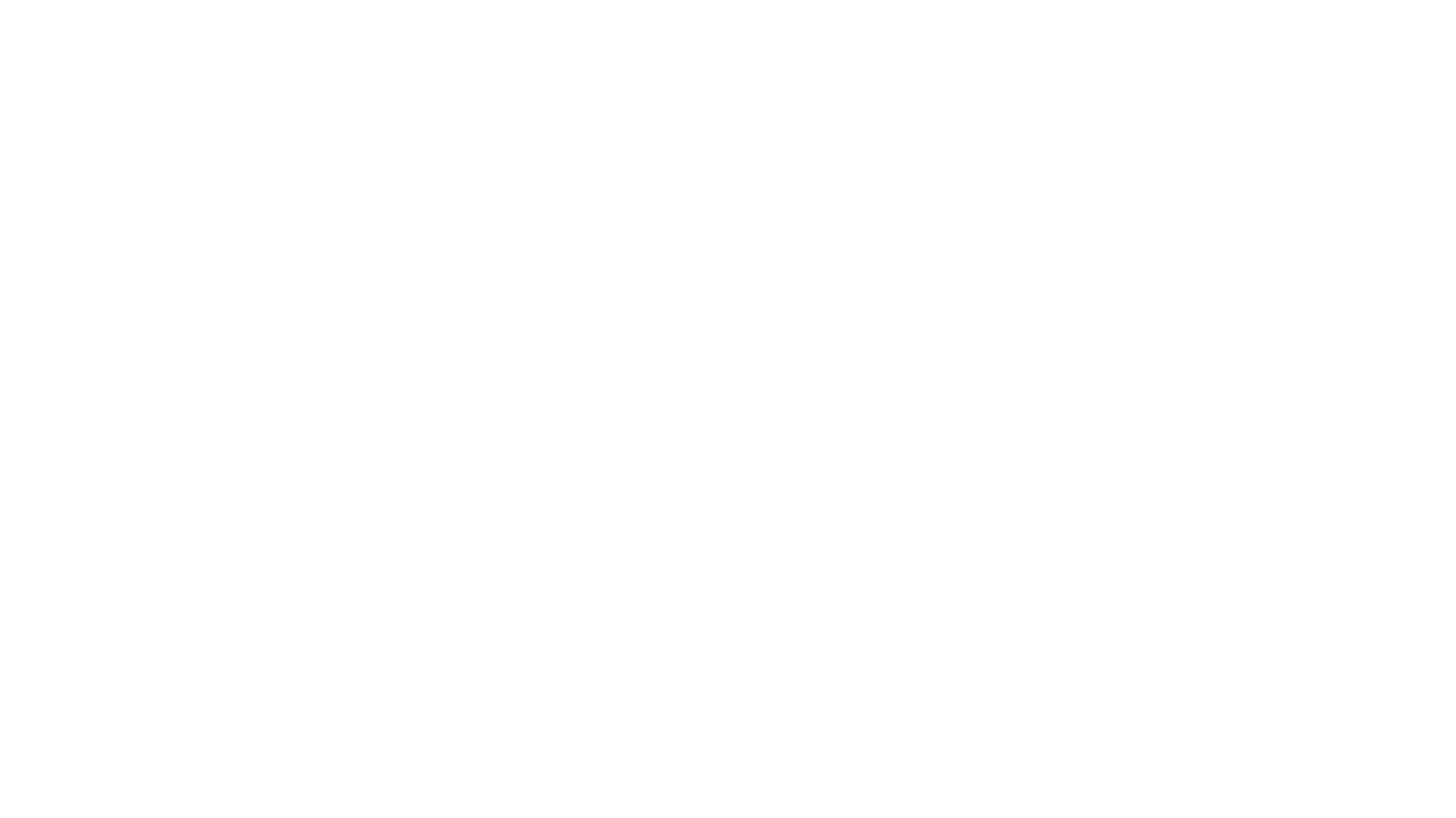 Tipos de acuerdos
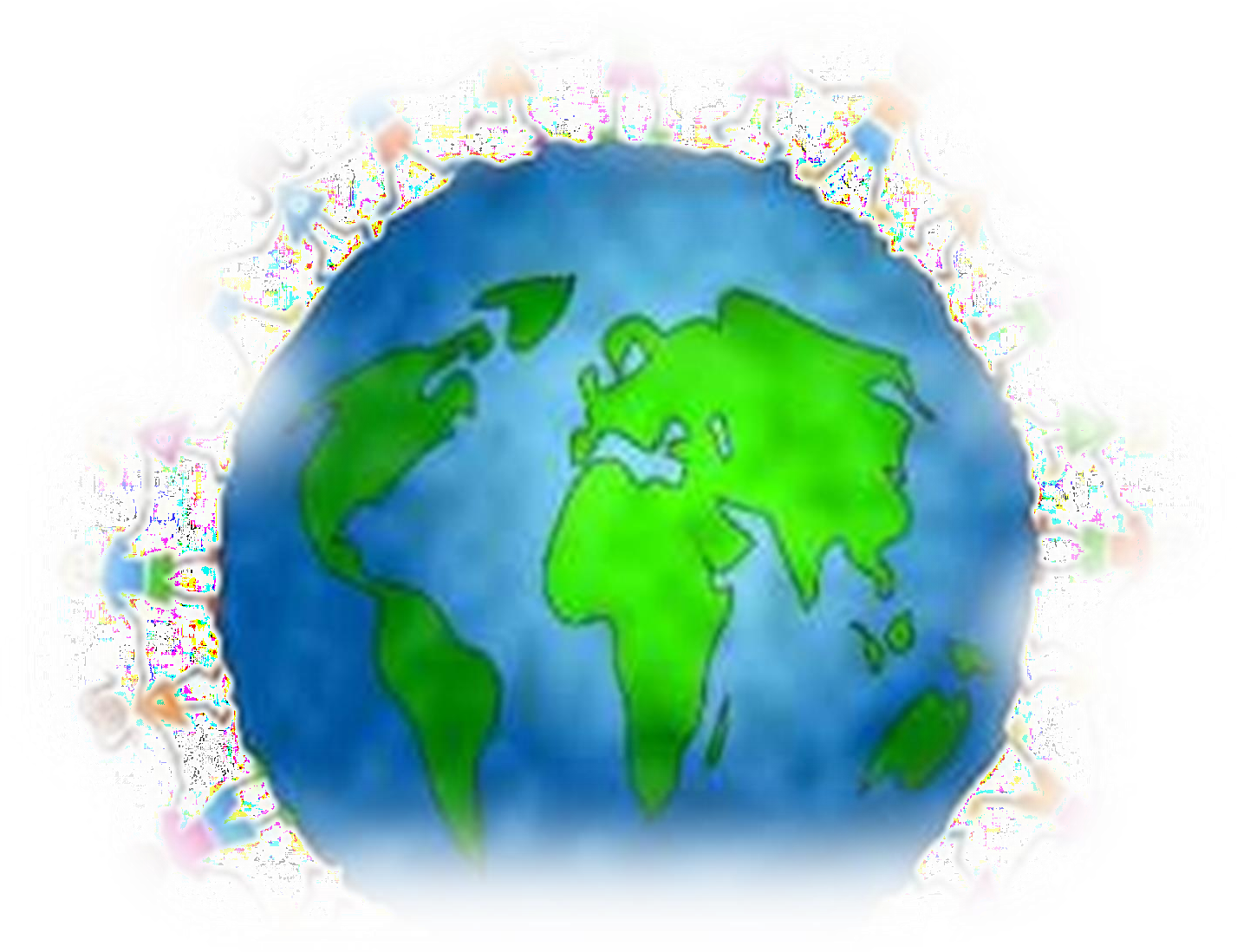 Acuerdos instrumentales:
Acuerdos de fondo:
Tienen lugar dentro del proceso de  negociación
Solucionan el conflicto, sea total  o parcialmente
Satisfacen la mayor cantidad de
intereses en juego
Crean, modifican o extinguen  derechos y obligaciones para las  partes
Establecen las condiciones  generales de garantía y  seguridad, y
Crean condiciones de
Diversas finalidades:
Ordenar la negociación:  Definir lo negociable
Definir la agenda temática de la  negociación
Ordenar el procedimiento:
Establecer reglas de procedimiento,
Resolver cuestiones de forma de la  negociación
cumplimiento,	exigibilidad y  seguimiento de los derechos y  obligaciones creados y/o  modificados, o de los procesos  líneas de acción acordados
Acuerdos relativos a información
Aportar nuevos antecedentes al  proceso
El valor que se le	dará

Cualquiera otra finalidad procedimental
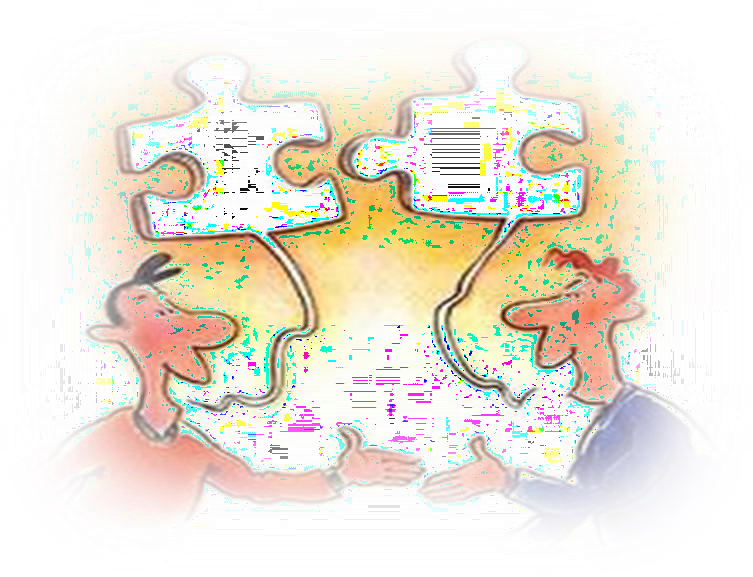 Requisitos  formales
Requisitos  de fondo
Acuerdos de fondo  Estándares
Estándares de  calidad y éticos  del acuerdo
Requisitos del Acuerdo
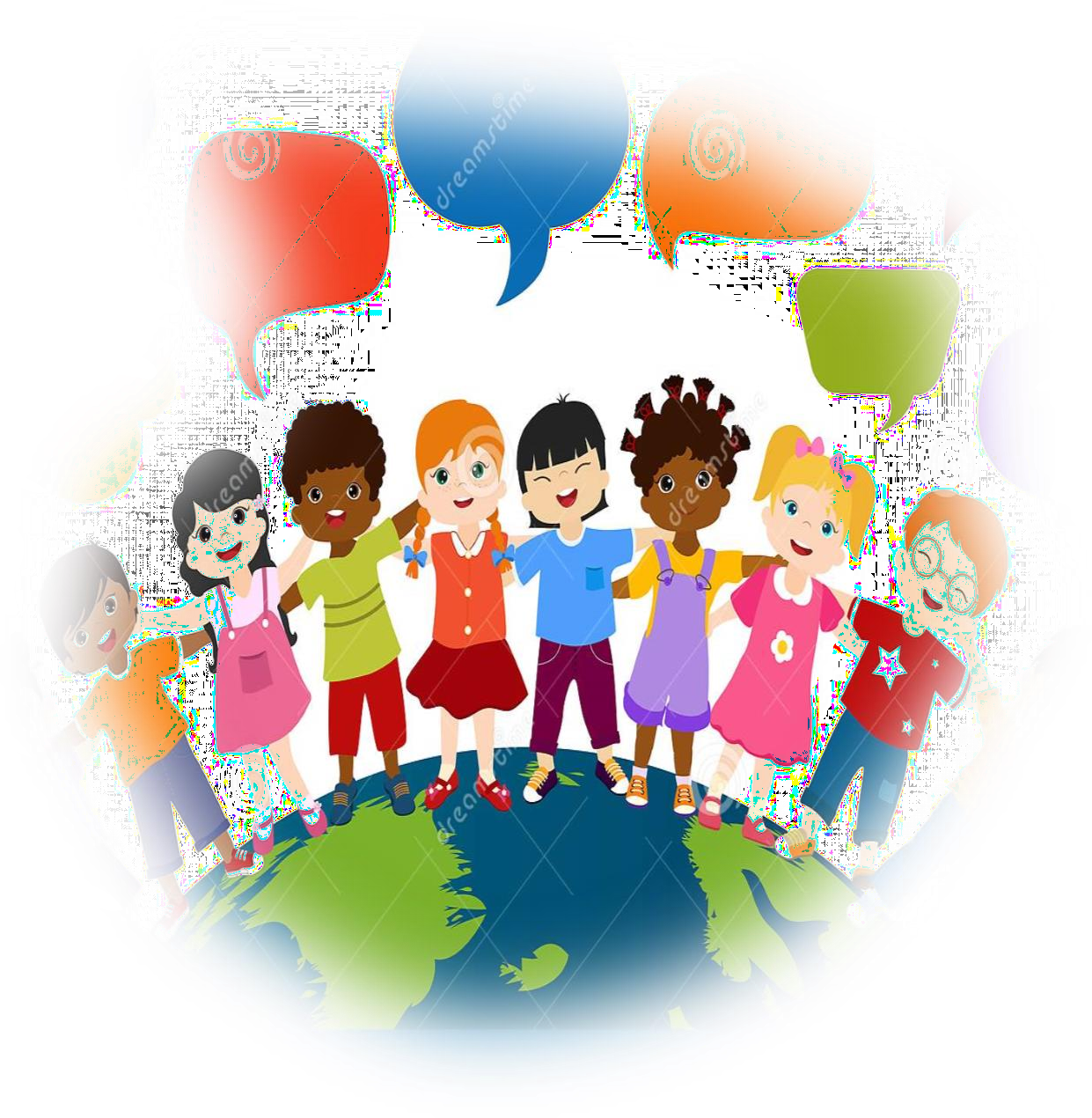 De fondo
Solemnidades
Capacidad de las partes para  celebrarlo
Capacidad legal
Facultades
Restricciones legales
Consideración a principios del  Derecho Ambiental y de los DDHH  aplicables al caso: protección del  medio ambiente, responsabilidad  intergeneracional, precautorio,  preventivo, derechos de acceso,  etc.
Tipo de obligaciones y derechos
que se constituyen
Formales
Relativos a la  comparecencia y  representación de las  partes
Relativos al tipo de  instrumento que lo  contiene
Relativos al tipo de acto  o contrato celebrado
Suscripción del acuerdo  por las partes o sus  representantes
Estándares de calidad del acuerdo
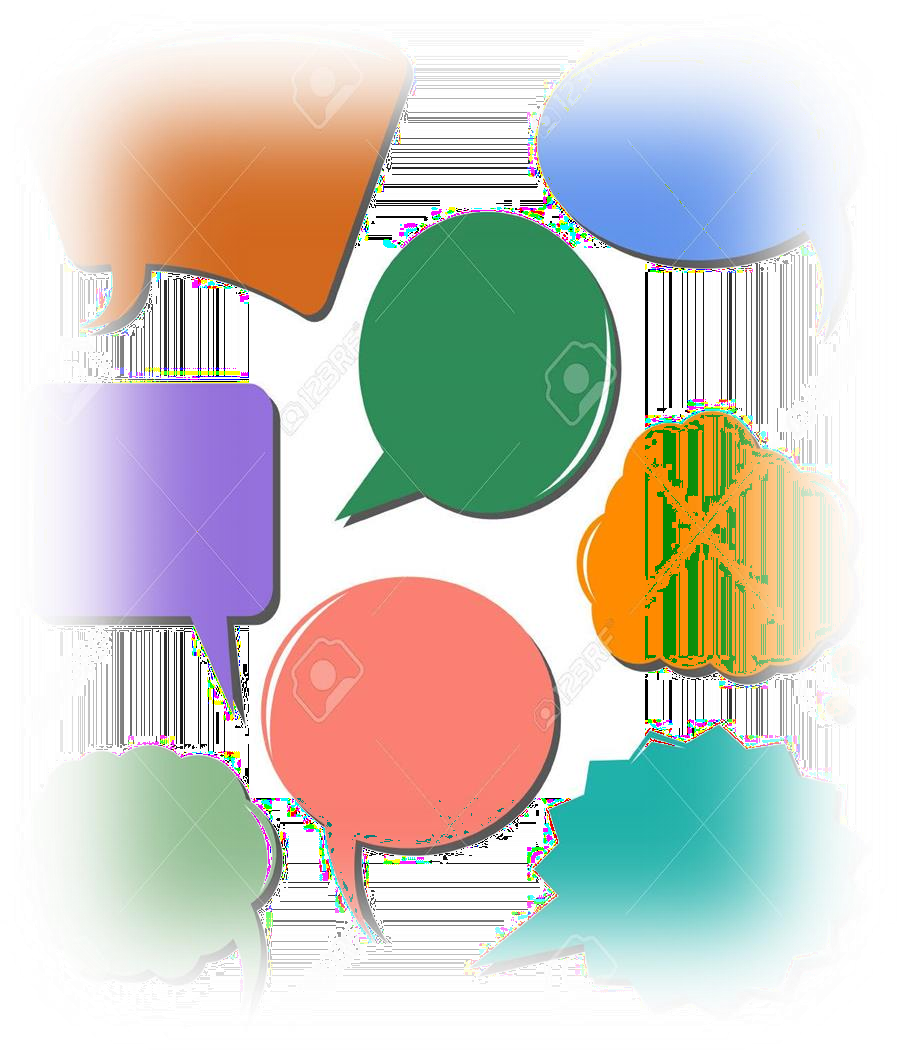 Suficiencia
Completitud
Integralidad
Claridad
Satisfactoriedad
Seguridad
Viabilidad jurídica y  técnica
Ejecutabilidad
otros estándares de
calidad
co- construcción a partir de los intereses relevantes de las  partes en conflicto
negociar los términos precisos de cada una de las  obligaciones y derechos que contraen las partes, los plazos y  condiciones de cumplimiento, las garantías que se  establezcan para asegurar su oportuno cumplimiento
negociar las cláusulas contractuales en que cada uno de los  acuerdos parciales se materializará
acordar la redacción del convenio, contrato o convención  que los contengan
debiendo respetar las formalidades y solemnidades legales,  los elementos de cada acto y contrato, y el lenguaje técnico  y jurídico adecuado. las exigencias de representación legal,  contractual o judicial, según corresponda
26
Estándares éticos de un acuerdo
Resguardo de los DDHH
Protección de grupos y personas en condición de vulnerabilidad
Respeto a derechos indisponibles, de interés público  y/o colectivo, principios y valores ambientales
Respecto a la información
Cuánta información estoy obligado a entregar?        Deberes precontractuales, Buena fe, colaboración
Deberes del negociador/ mediador/ conciliador
Ética del rol: buena fe, abuso del poder, del  procedimiento, legalidad del acuerdo
Cumplimiento de deberes deontológicos